Supercharge your integrations: Boomi tips and tricks for Planful administrators
Bill Rausch, Bright Point
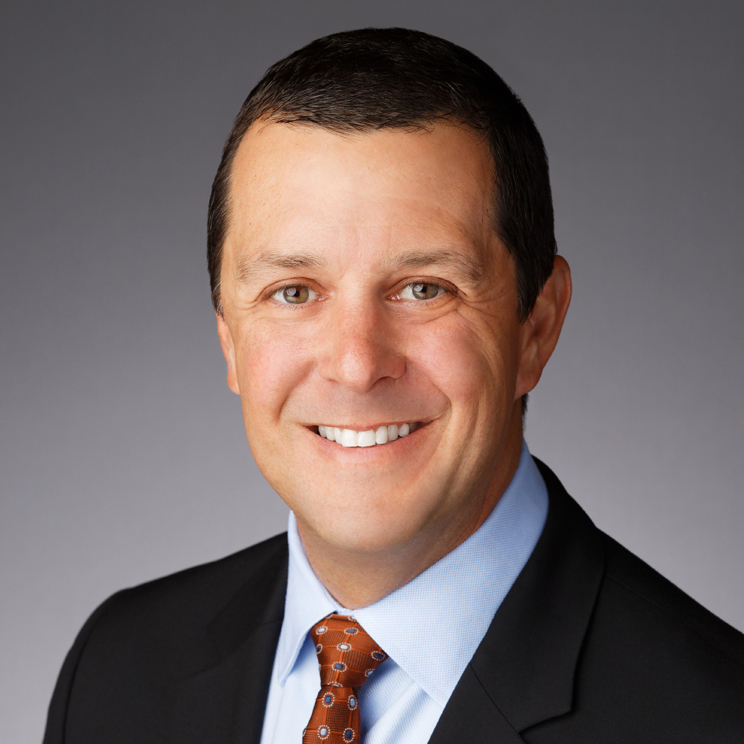 Bill Rausch
Managing Director
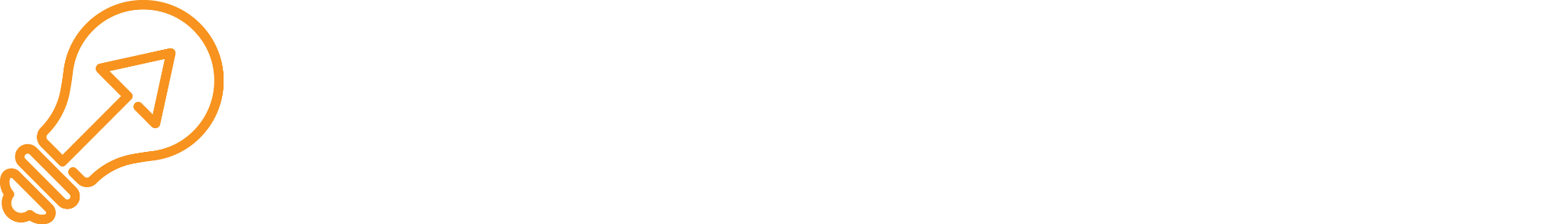 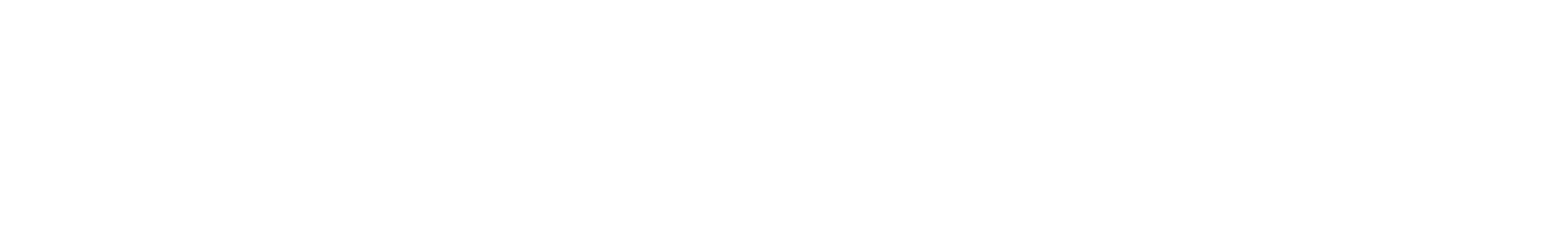 Bright Point History
13 year Partnership and 400+ clients
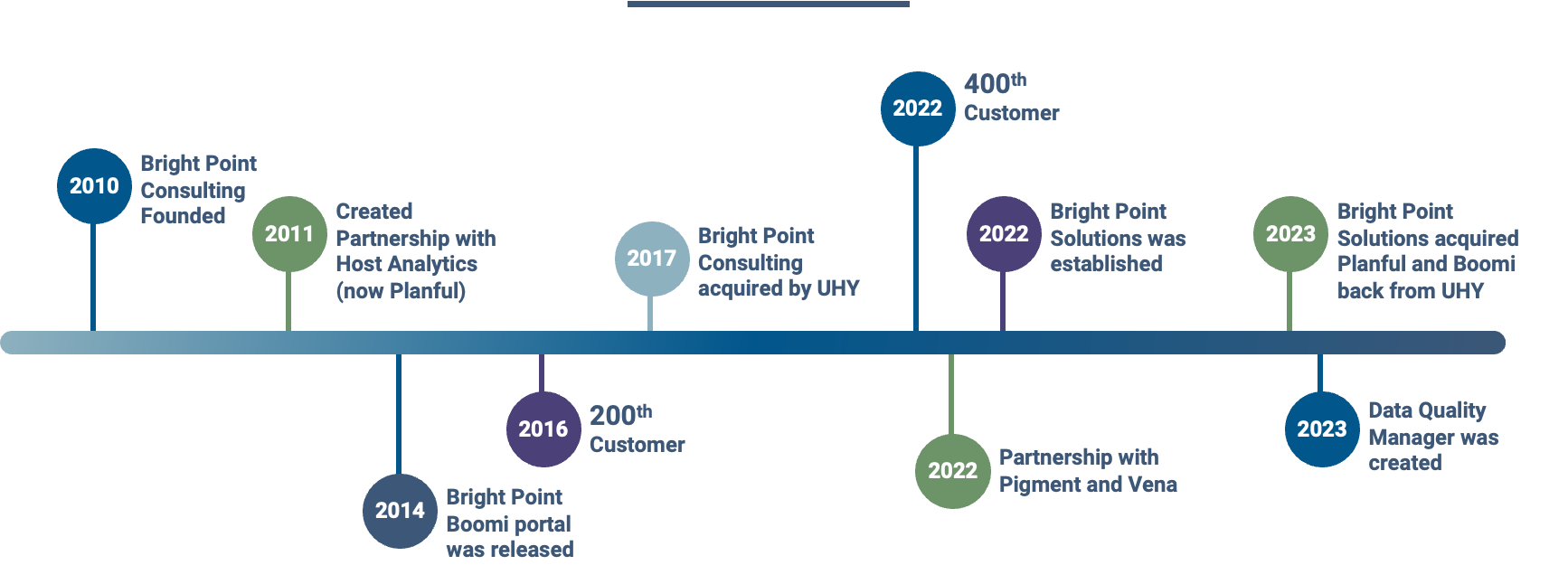 Agenda
What’s Boomi Anyway?
Expose what’s happening in Boomi
Use ChatGPT to Fix Dirty Vendor and Client Lists
What Is Boomi?
Automated Data Model
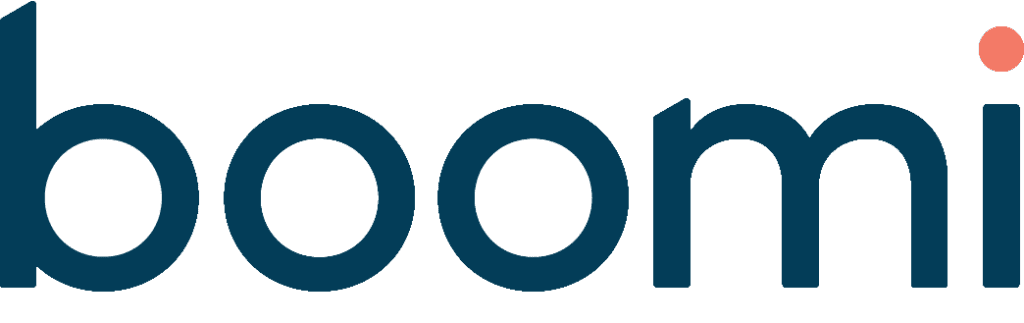 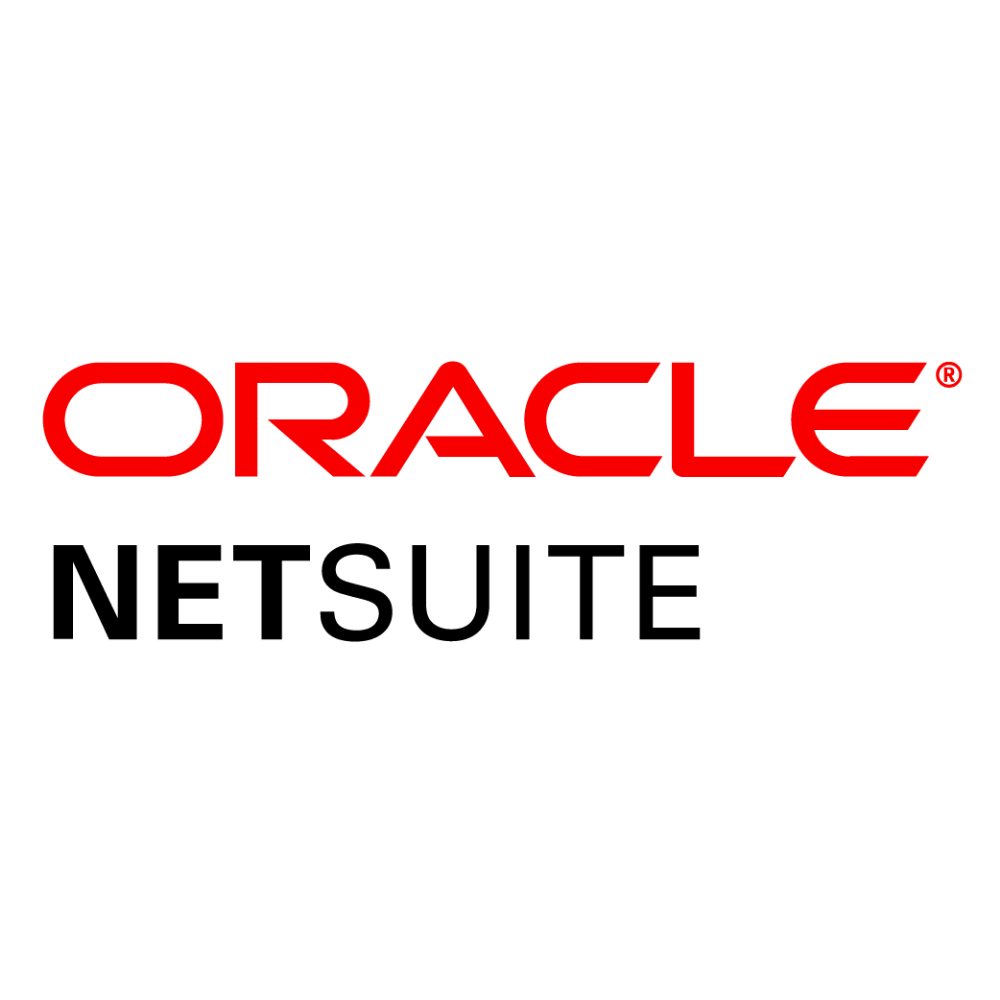 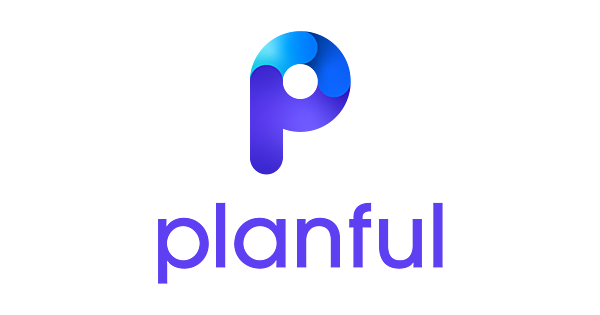 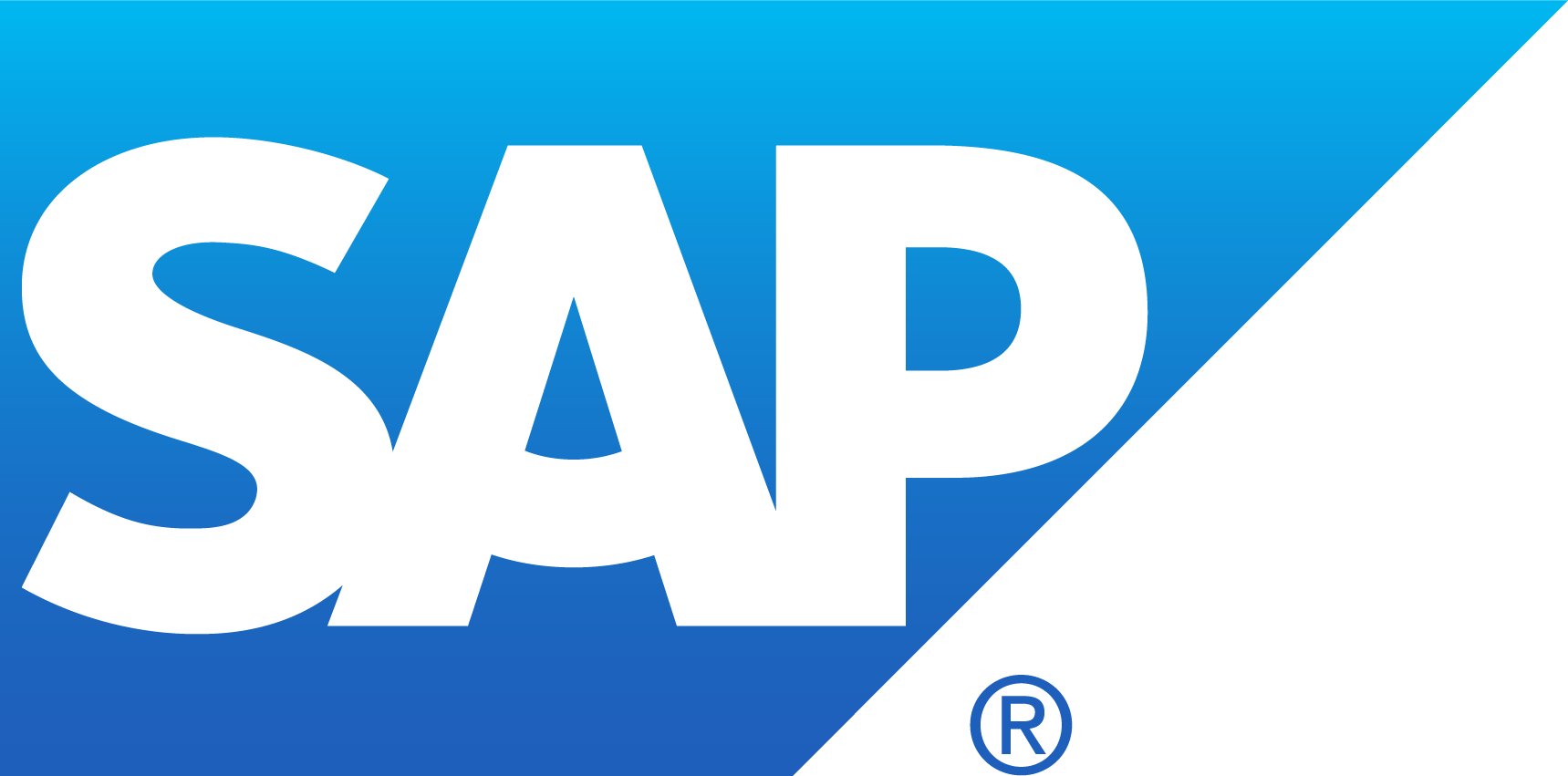 Extract
Transform the Data
Load
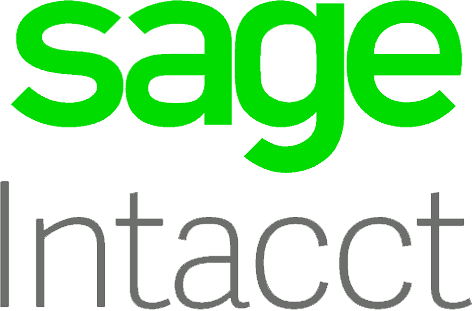 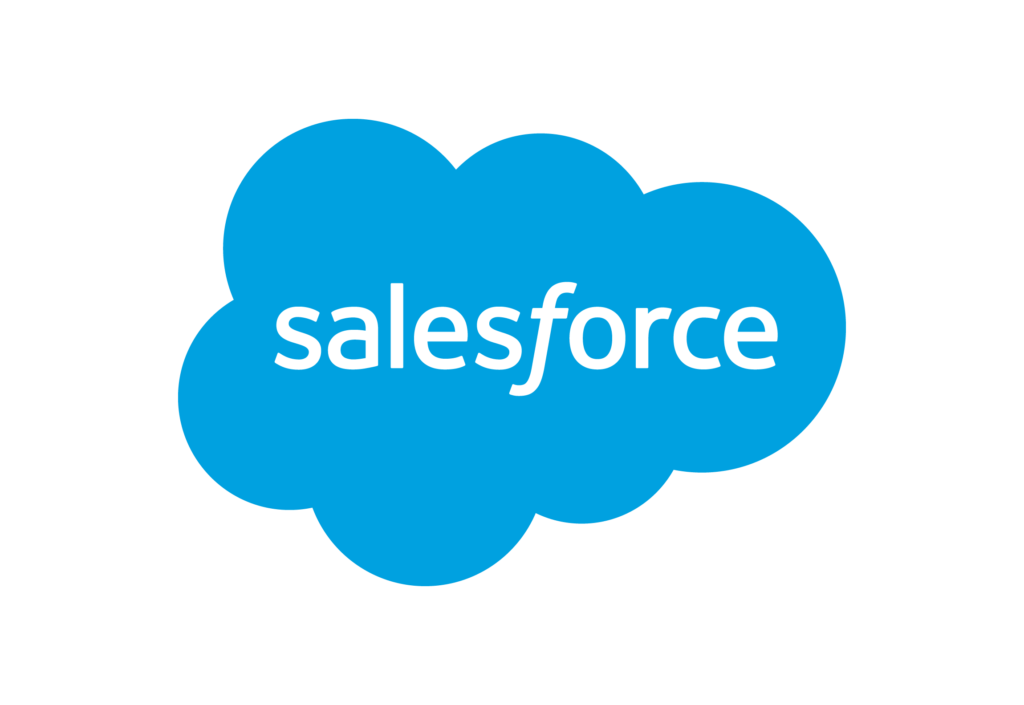 Flow of Data (generally)
Boomi: Moves Data from Point A to Point B
aka Extract, Transform and Load
Connections & Contracts: Builds connections to source and target systems; how do we log into these tools and request data or push new data in
Extracts and Loads: use either API calls or Queries (SQL) to extract or load data
Transformations: maps columns or rows from one format to another
Connections & Contracts
Address & Security (i.e., phone number and secret code)
On-Premise Systems: typically requires IT professionals for systems that are hosted in-house 
Cloud Systems: requires system administrators for cloud systems (ex. NetSuite, Rippling, Salesforce)
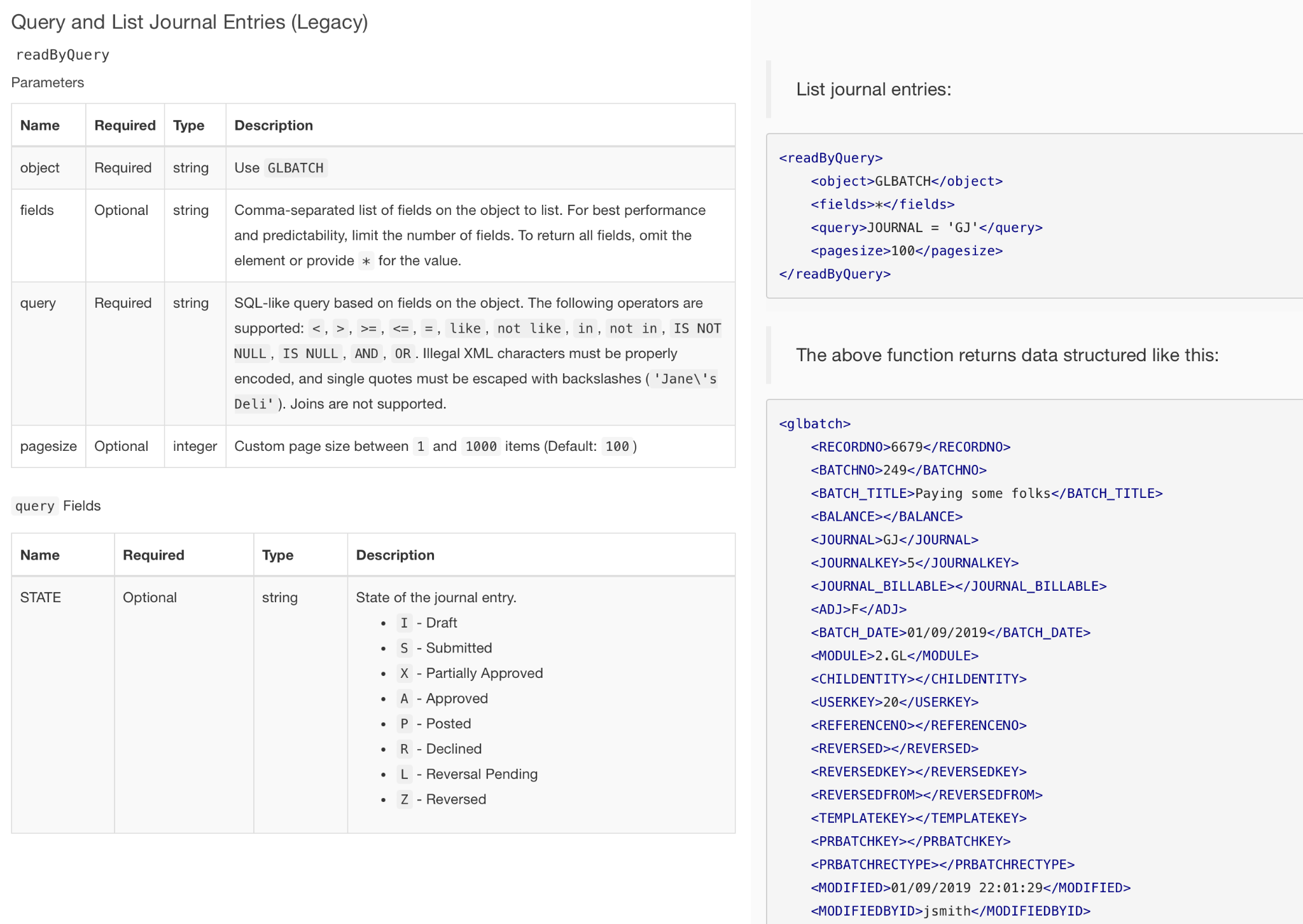 Extracts & Loads
The key is understanding the API calls or knowing what the appropriate SQL Query should be.
Transformations
Mapping source columns to target columns
Reformatting dates
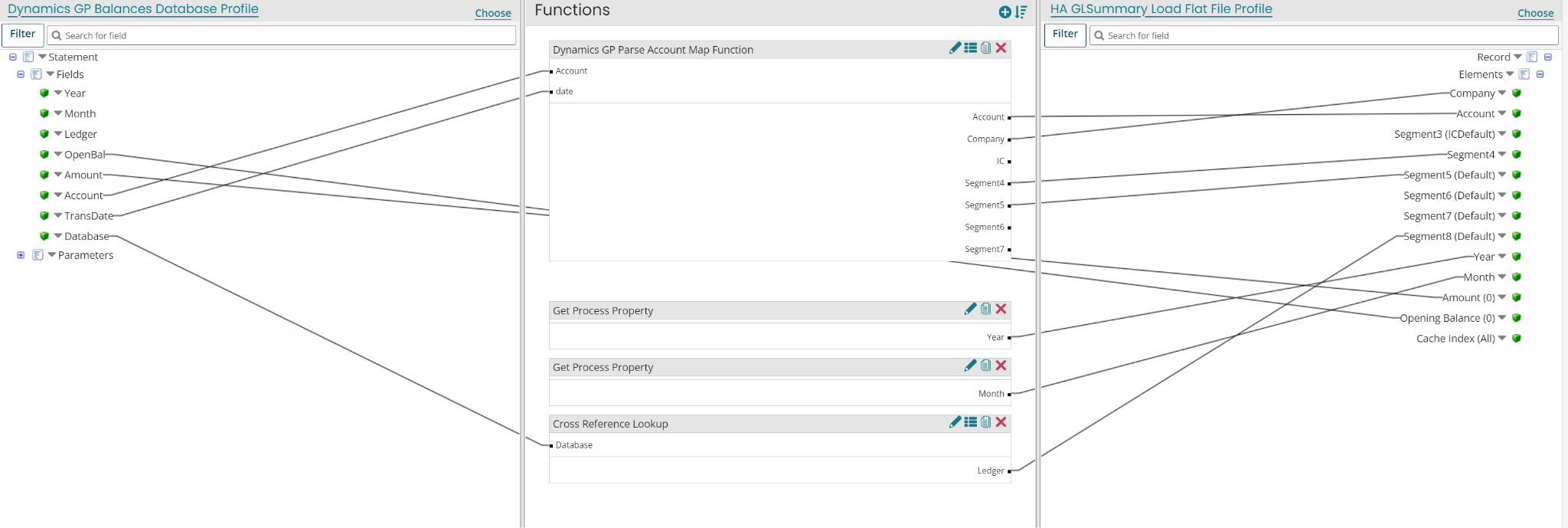 Sample Translation Table
Cross reference table
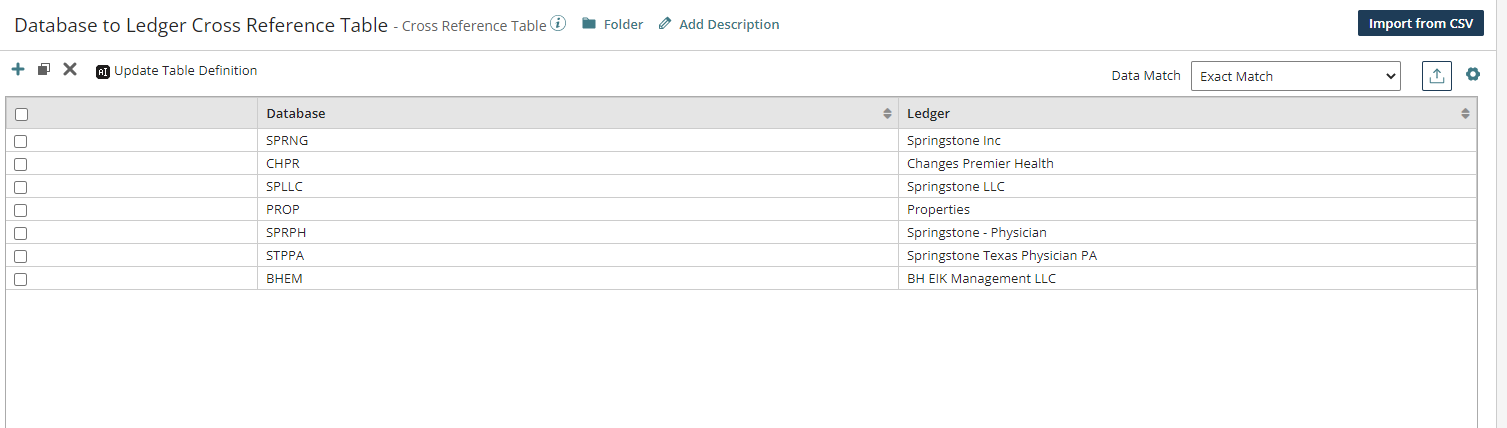 Typical Boomi Process Flow
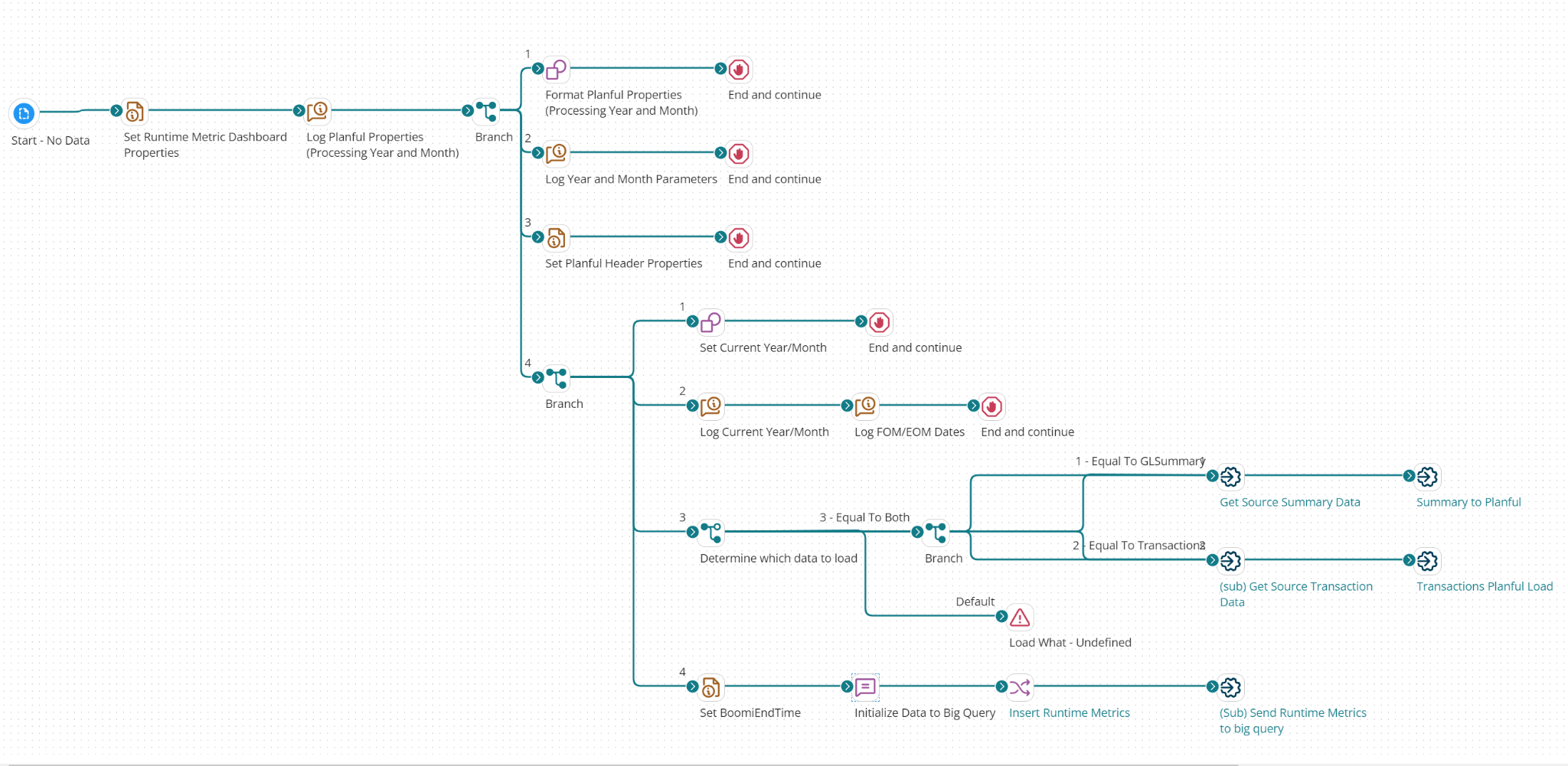 Source of Challenges
Three Types of Issues with Boomi
Data Issues
System “Contract”
Changes
Timing Conflicts
System “Contract” Changes
Example	s
Source / Target System Changes
APIs are sunset (2016 NetSuite sunset APIs)
Underlying Database Changes
Data Permission changes in Source System (overzealous admin)
Certificate / Password Expiration
System “Contract” Changes
Example	s
Source / Target System Changes
APIs are sunset (2016 NetSuite sunset APIs)
Underlying Database Changes 
Data Permission changes in Source System (overzealous admin)
Certificate / Password Expiration
Solution: Keep up with  release notes & stay in touch with system administrators
Timing Conflicts
Other Processes / Extracts or Network Issues cause extract routine to time-out
Timing Conflicts
Other Processes / Extracts or Network Issues cause extract routine to time-out
Solution: Stay in touch with system administrators
Data Issues
Examples
Unaccounted Special Characters (ex. Comma in description field or strange keyboard characters causing timeout)
Missing Values (new transaction type not being picked up or a new transaction type that shouldn’t be picked up)
Unmapped Meta-Data (legal entity, department, project, SKU)
Data Issues
Examples
Unaccounted Special Characters (ex. Comma in description field or strange keyboard characters causing timeout)
Missing Values (new transaction type not being picked up or a new transaction type that shouldn’t be picked up)
Unmapped Meta-Data (legal entity, department, project, SKU)
Solution: Administrating Out All Use Cases.. But maybe we can provide some self service…
How can we expose the data in Boomi?
Visualize Pre & Post Transformed Data
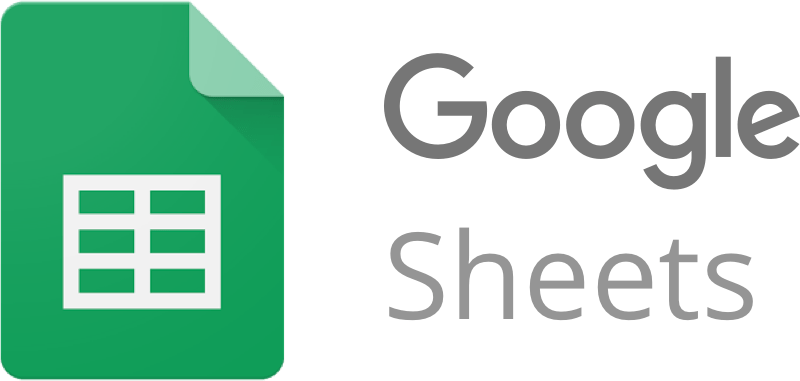 Extract from ERP / General Ledger (Intacct)
Load the extracted data to Data Warehouse (Google BigQuery)
Transform from ERP format to Planful format
Load the transformed data to the Data Warehouse (Google BigQuery)
Load the transformed data to Planful Utilize Google Sheets to see the pre and post transformed data
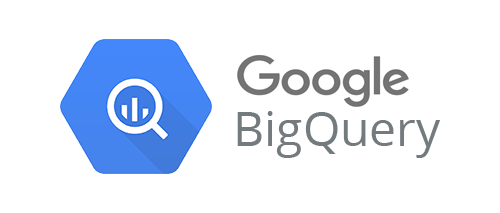 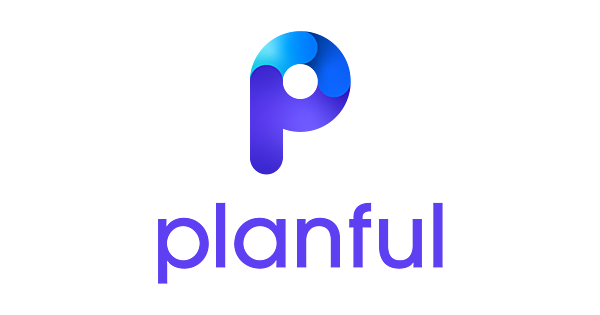 2
4
Leverage Google Sheets to visualize the pre- and post- transformed data
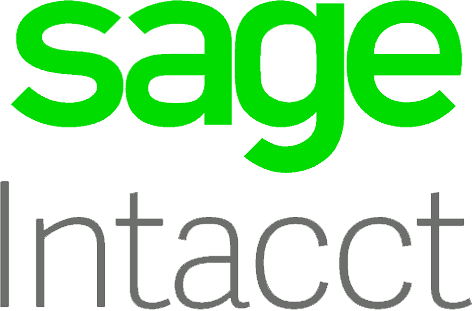 3 (transform)
1
5
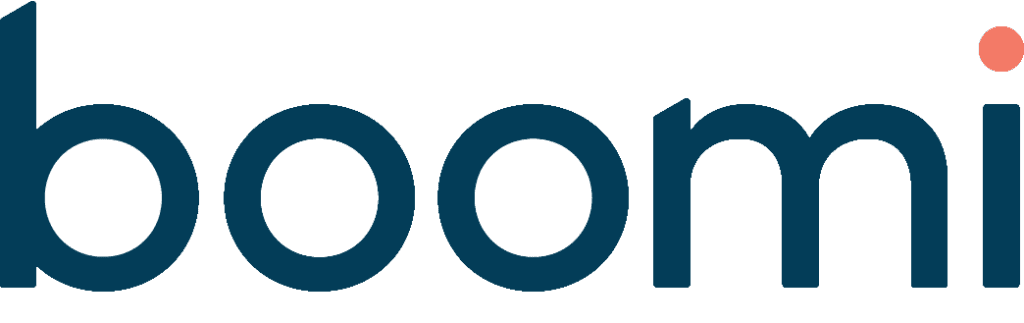 Boomi Process Flow
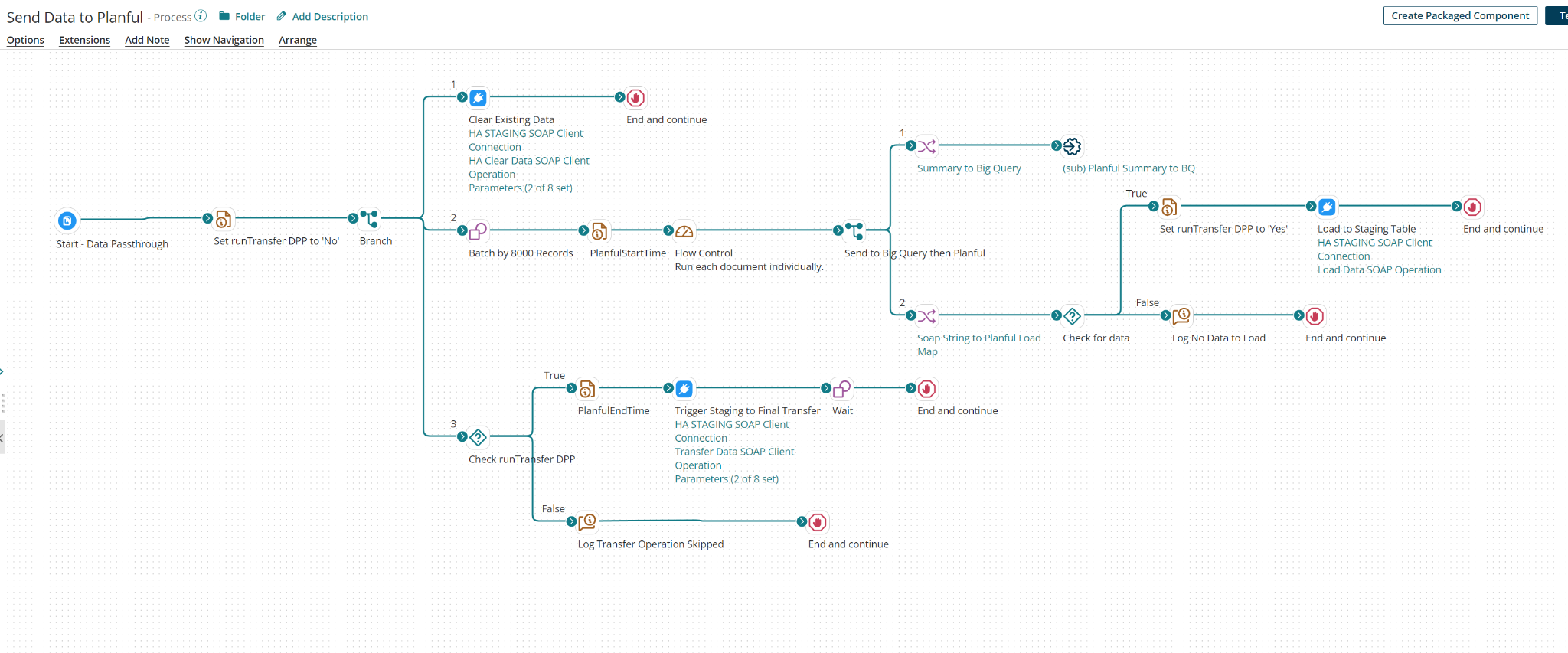 Boomi Process Flow
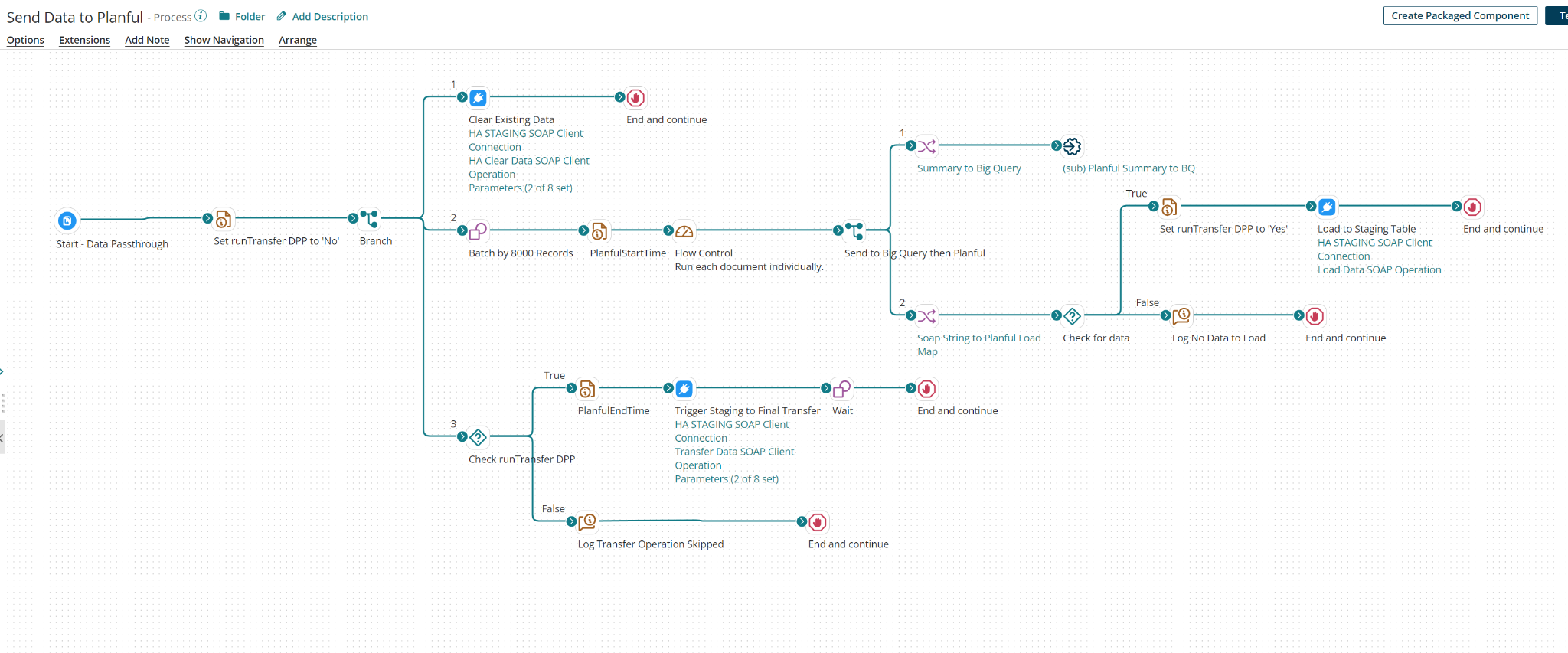 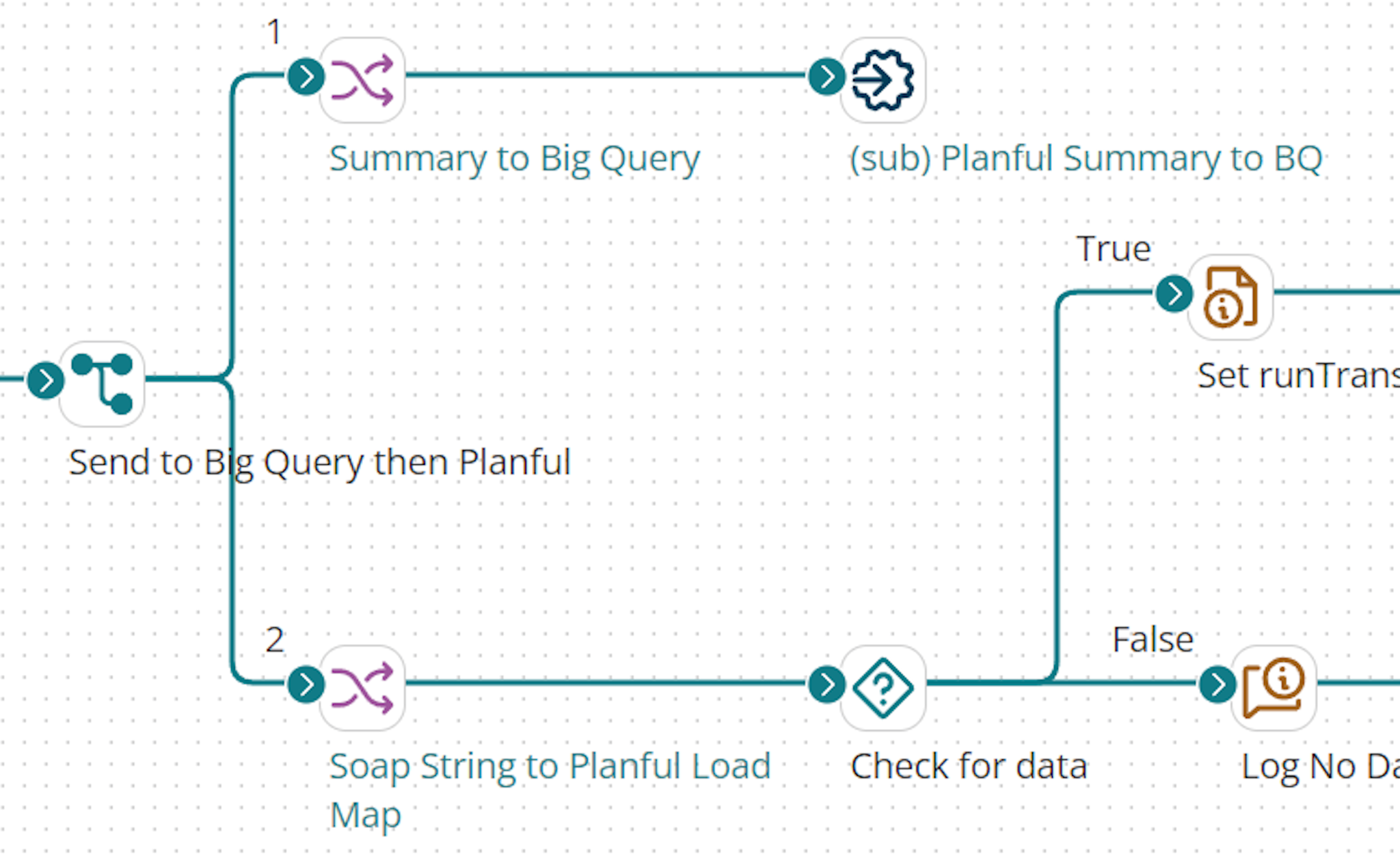 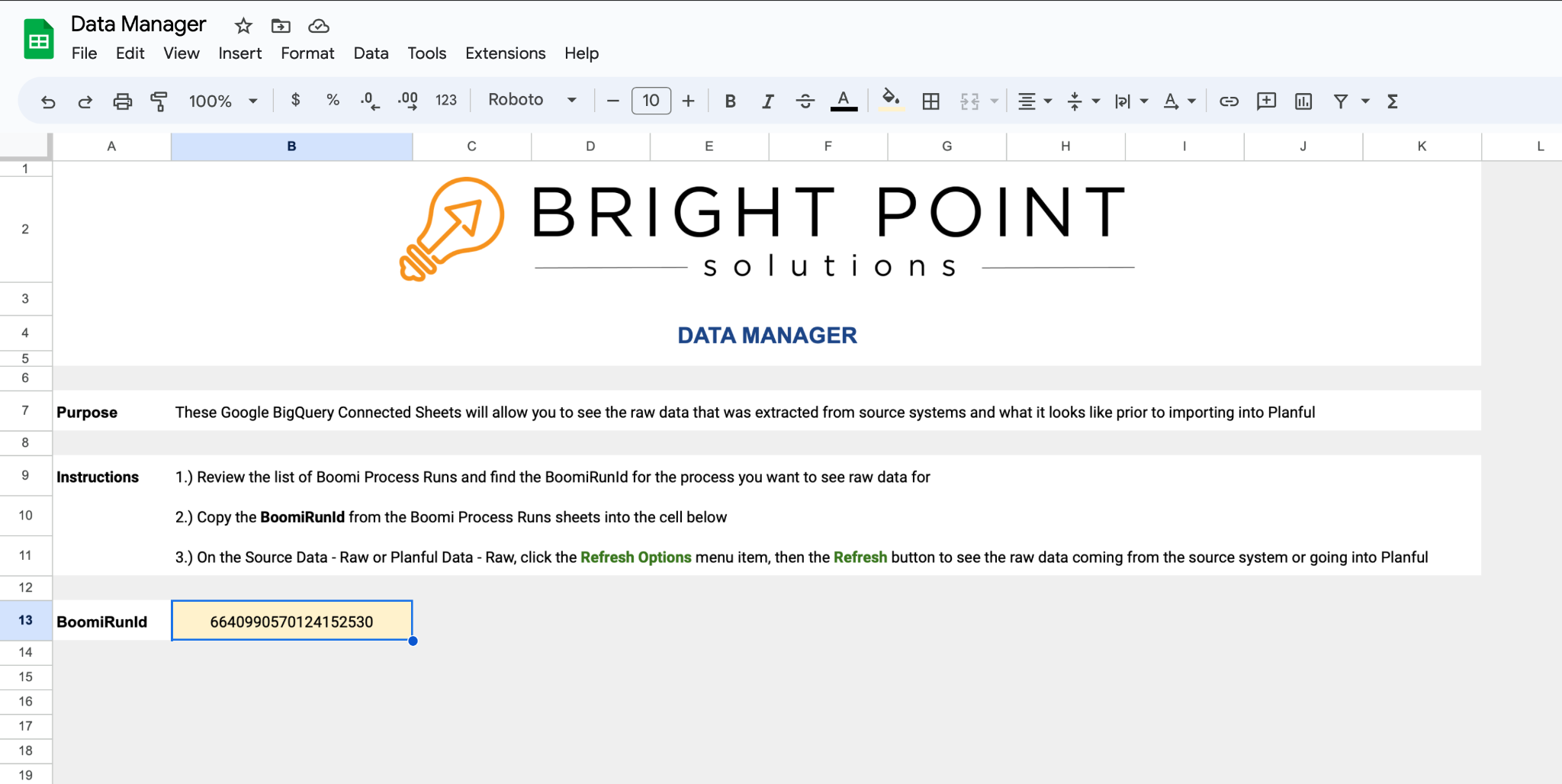 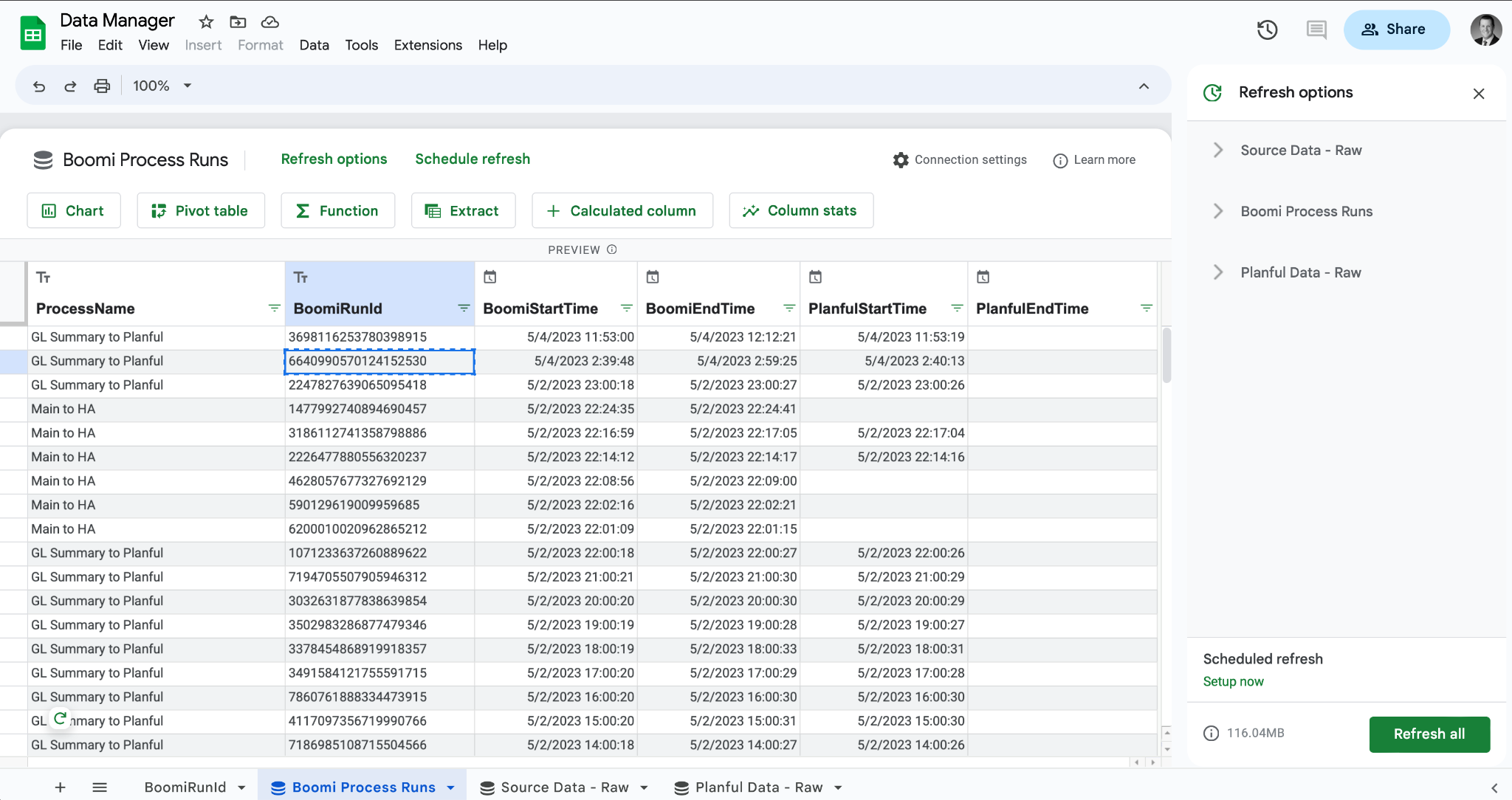 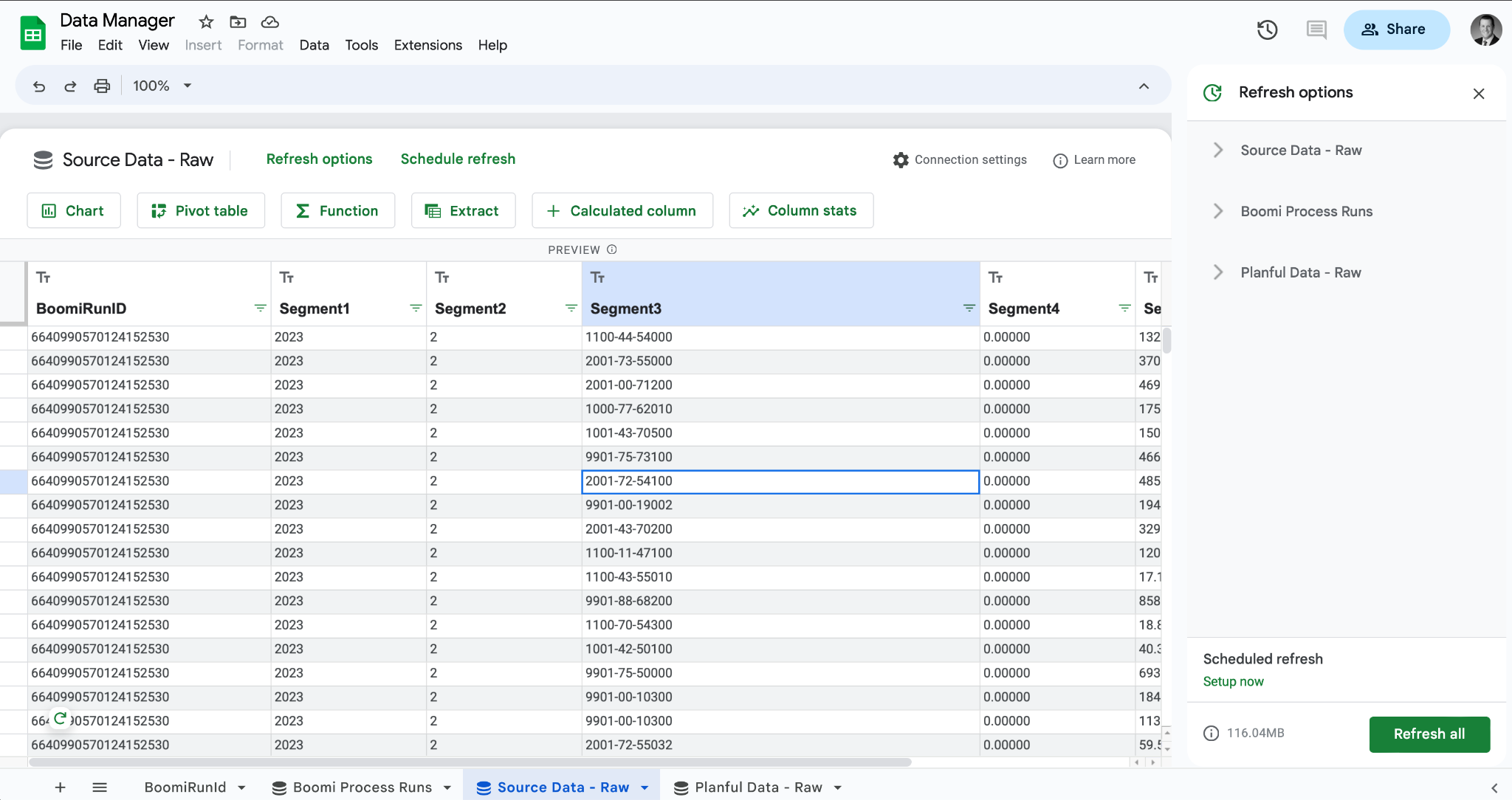 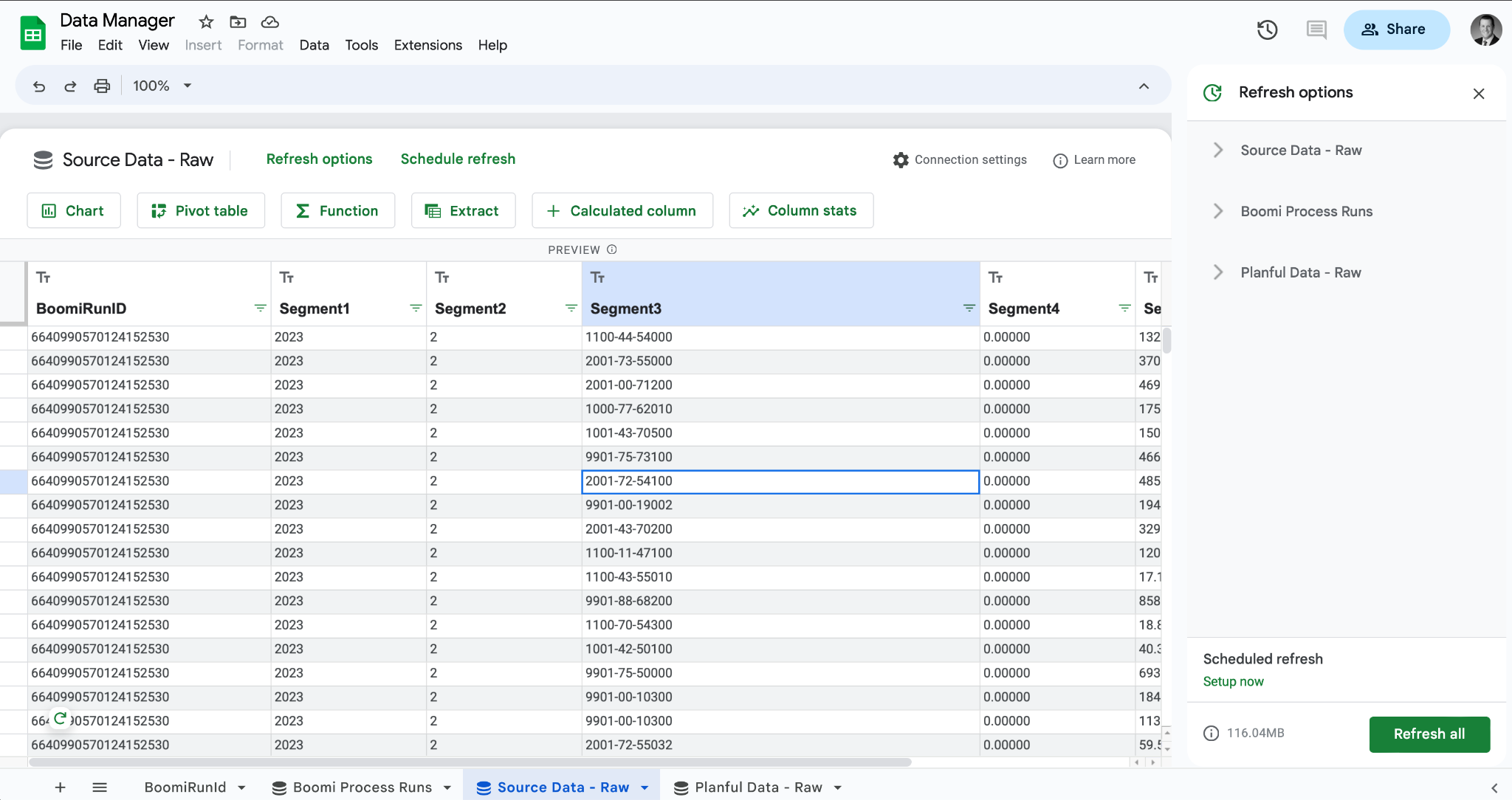 Geoff (customer of ours): THIS WILL SAVE ME $200+/hr!
Data Manager Requirements
What do you need to make this work?
Google BigQuery 
very low cost <$10 per month; key is the first terabyte of data is free
An Additional Boomi Licenses
Google BigQuery 
Boomi Developer 
4+ hours or so, depending on experience 
Plan for data retention

We used BigQuery because of the Google Sheets Data Connection Option to visualize the data. If you’ve got platforms for that (ex. Microsoft AzureDB and PowerBI) you can use those instead.
How can we take this idea to the next level!

Establish data quality metrics over the data and run trend analysis to ensure your not missing anomalies.
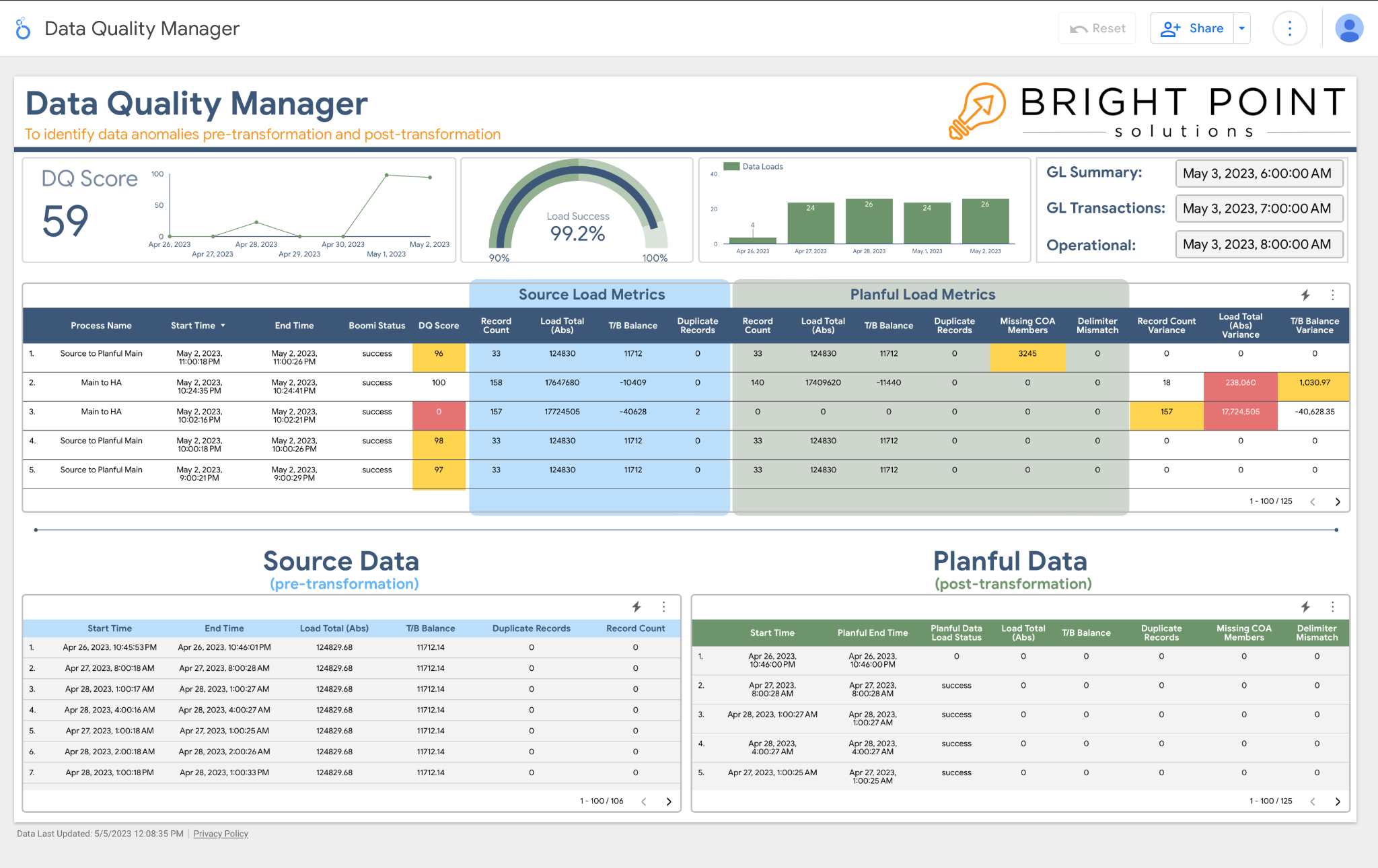 So far, we’ve helped with troubleshooting, but what about eliminating those meta-data errors?
The Problem: Messy Meta-Data
Client, Vendor, Product lists
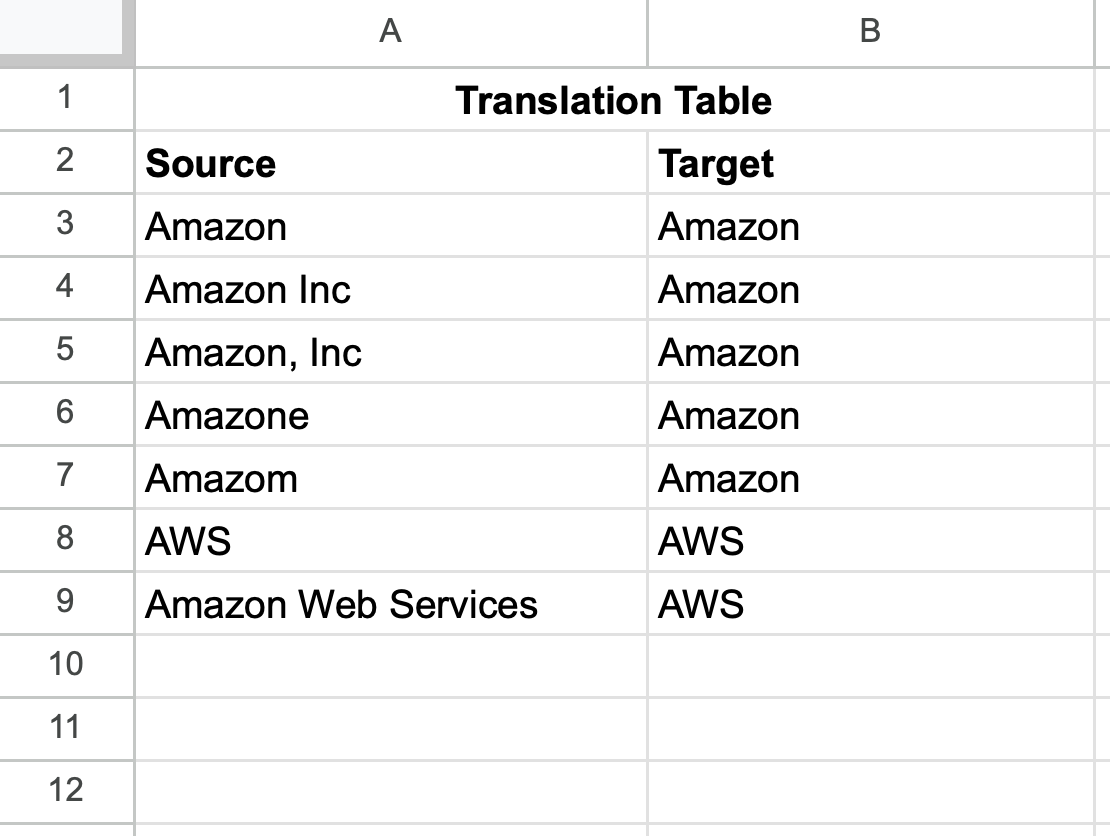 Someone has to manage these translation tables.
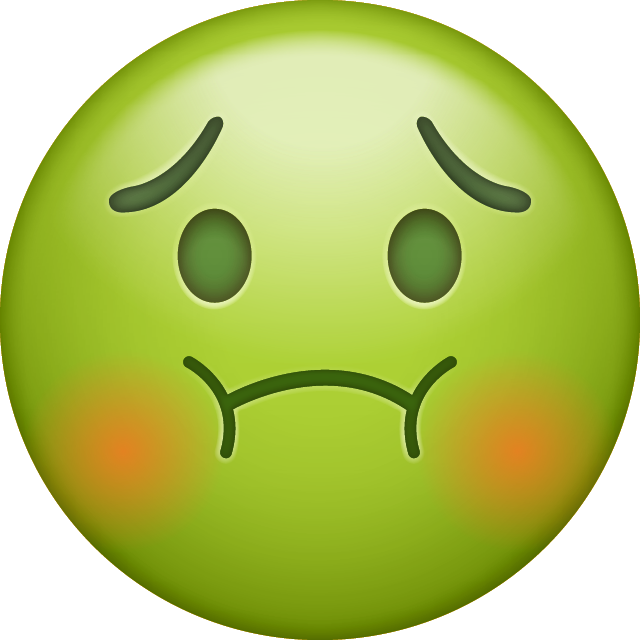 Messy Source Data
The next load from the GL has 2 new Amazons; someone has to manually add them to the translation table
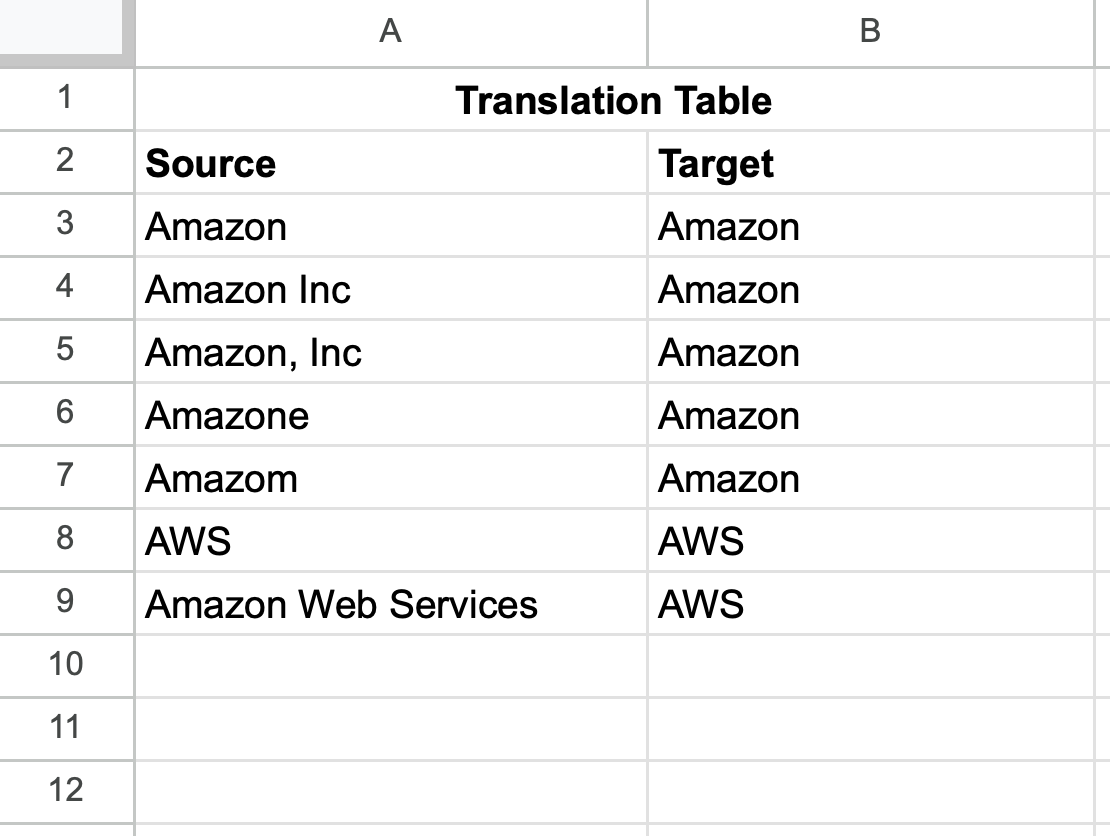 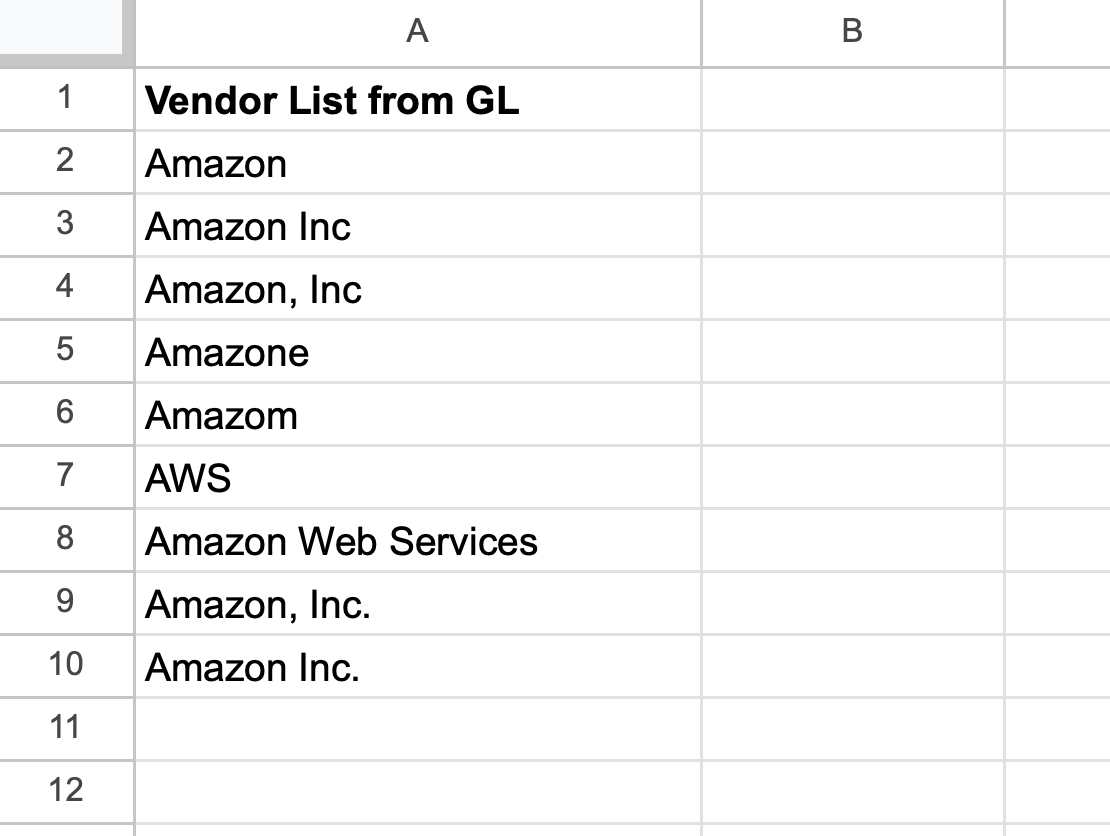 Messy Source Data
The next load from the GL has 2 new Amazons; someone has to manually add them to the translation table
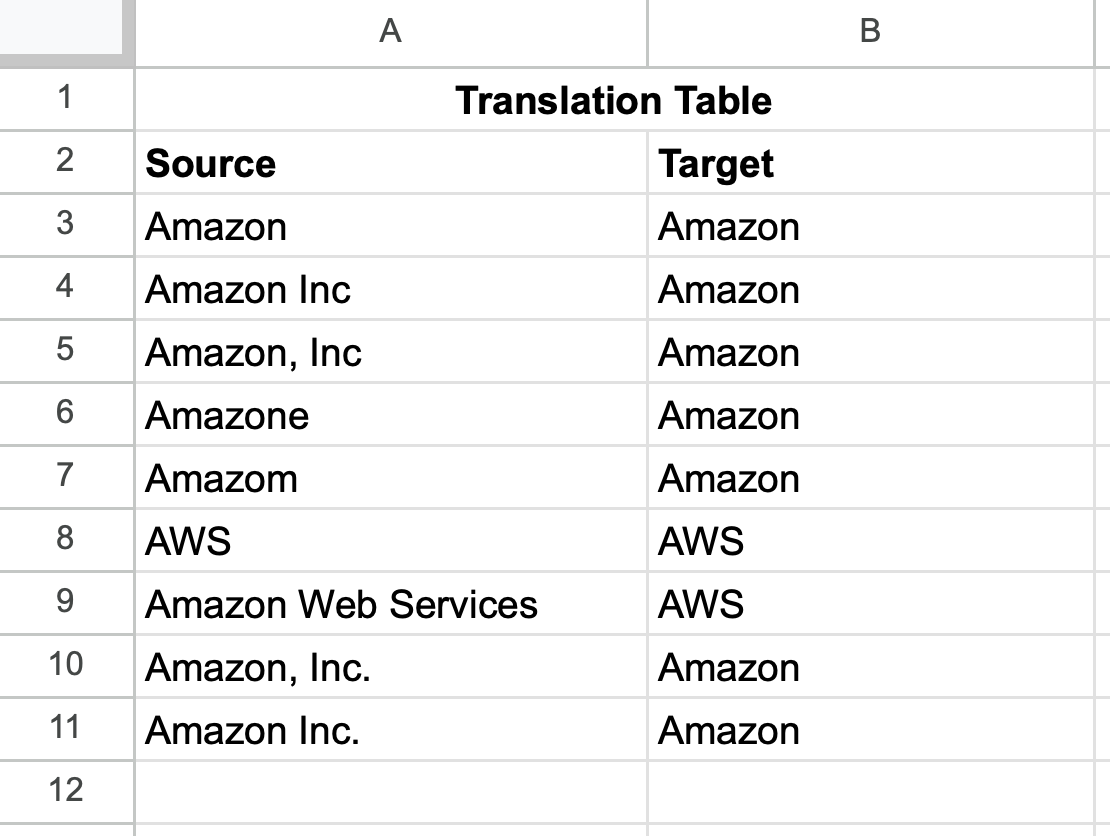 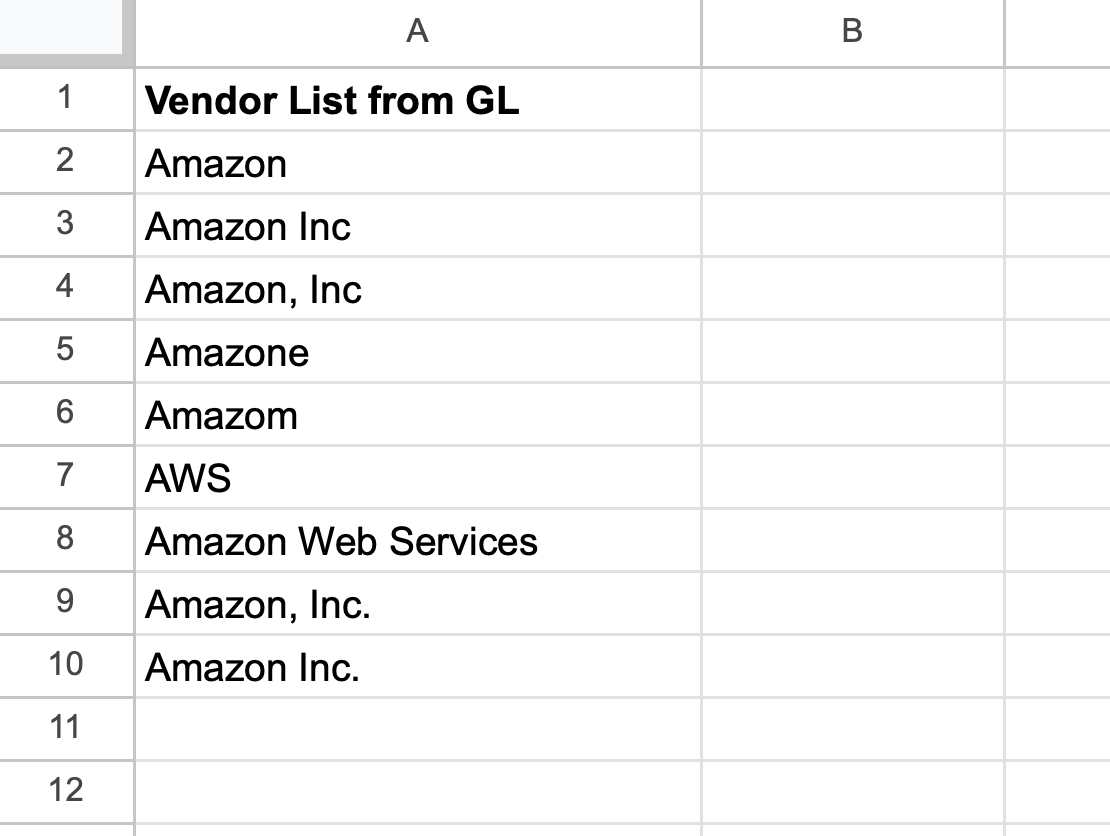 Can we use ChatGPT to automate translation table maintenance?
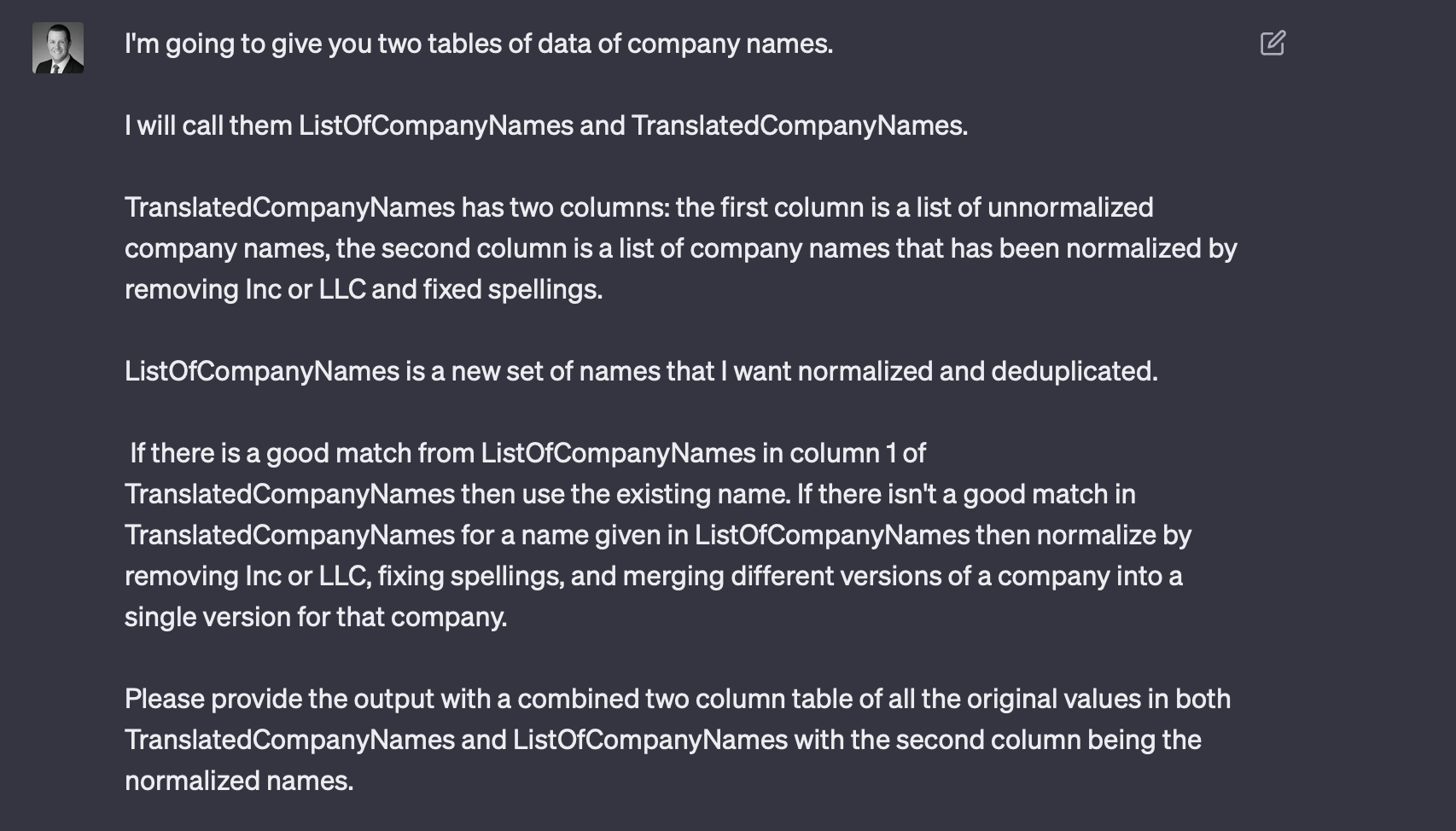 These are our instructions to ChatGPT to udpate our vendor list translation table
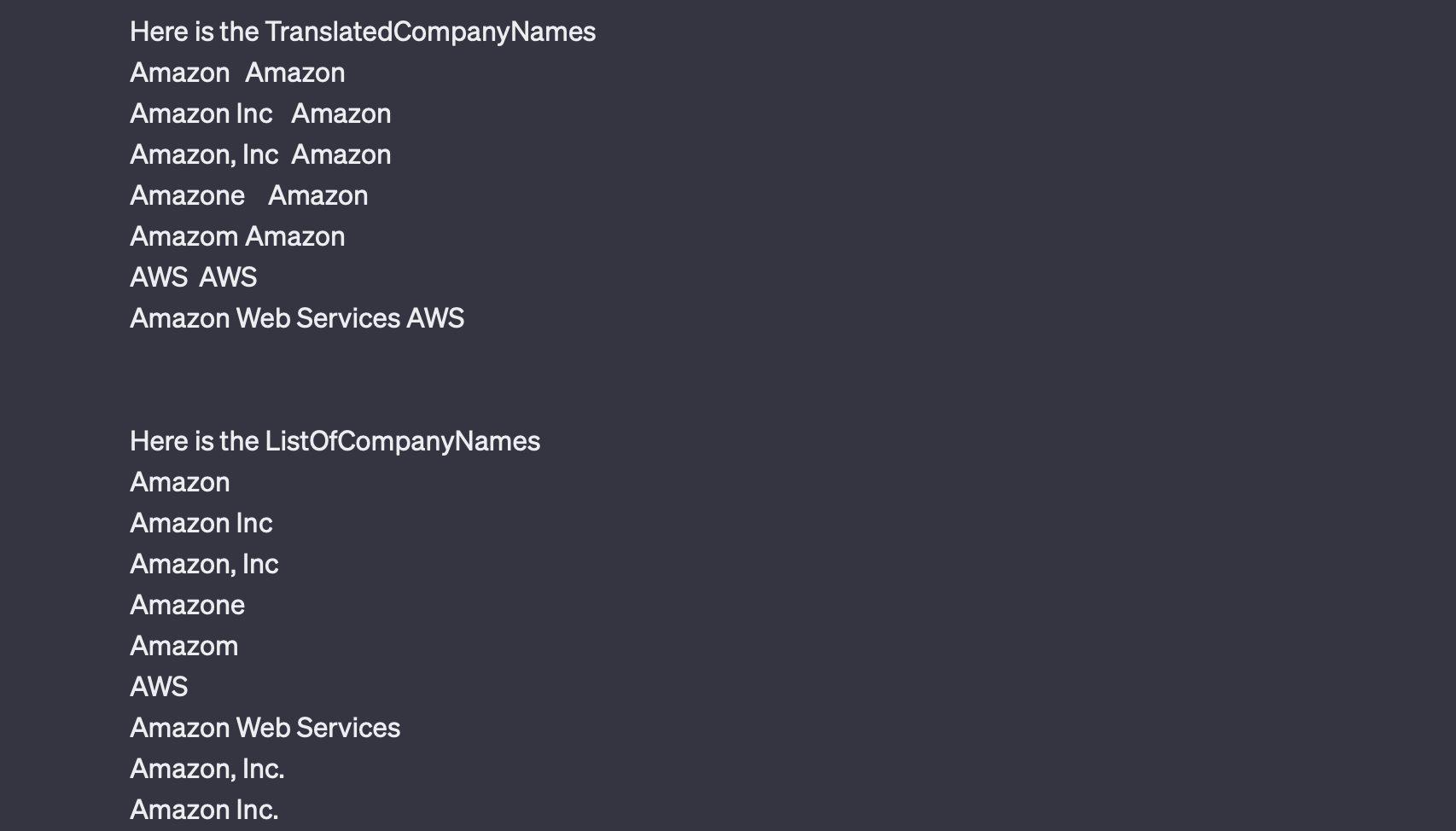 The top list has our original translation table.

The second list is the unique set of values from the latest pull from our source system. 

Looks like we have two new Amazons; one with , Inc. and the other with Inc.
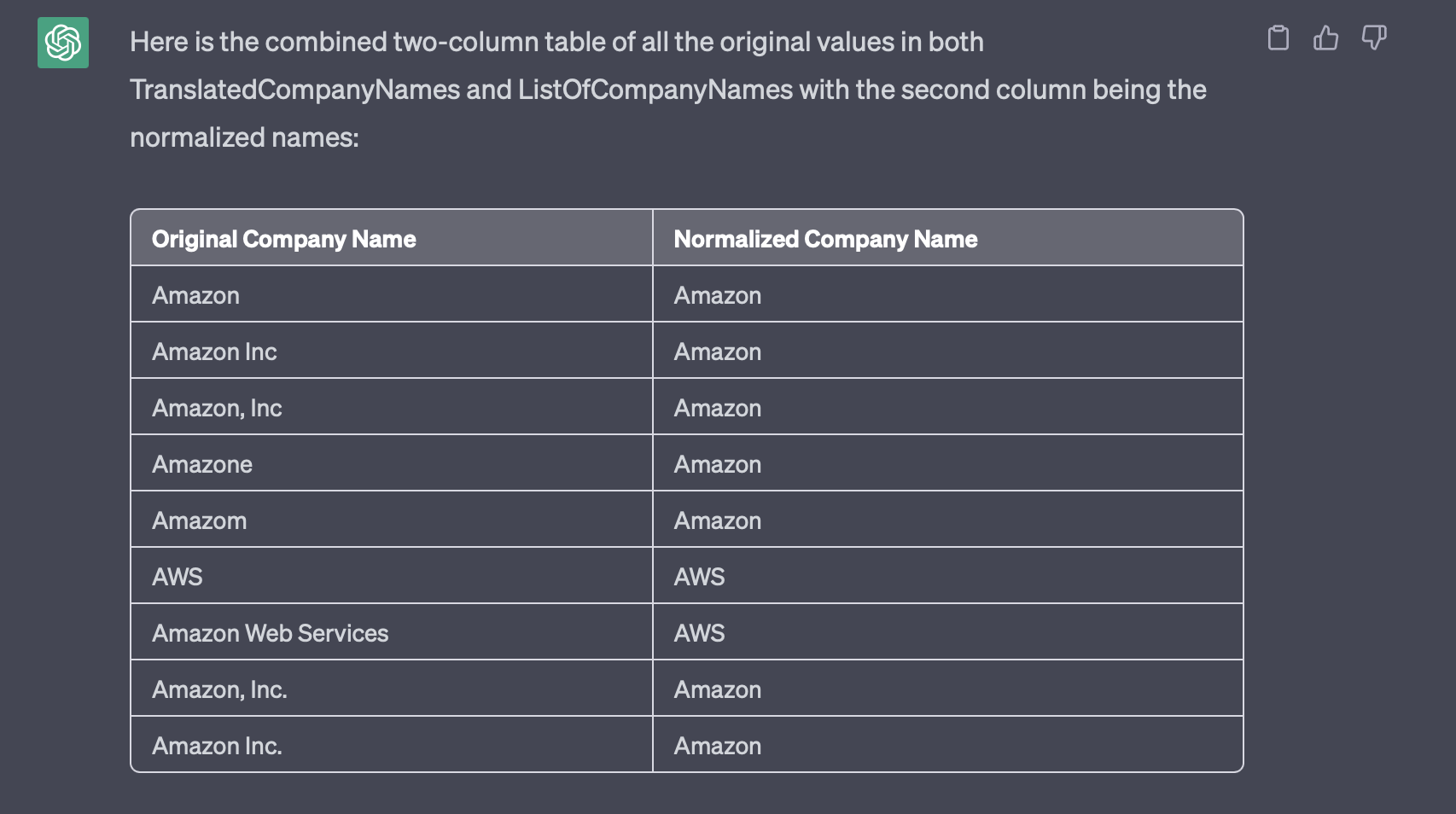 Note how ChatGPT automatically figured out the new Amazon Inc.  should map to Amazon!
Can we use ChatGPT with Boomi?
ChatGPT with Boomi - Our Setup
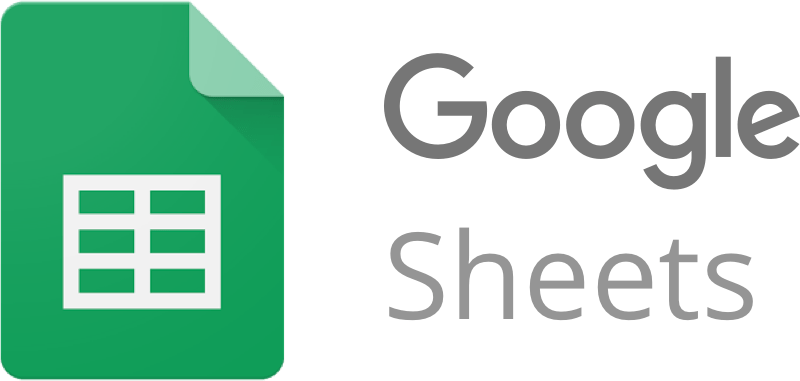 Clean up vendors before it hits Planful
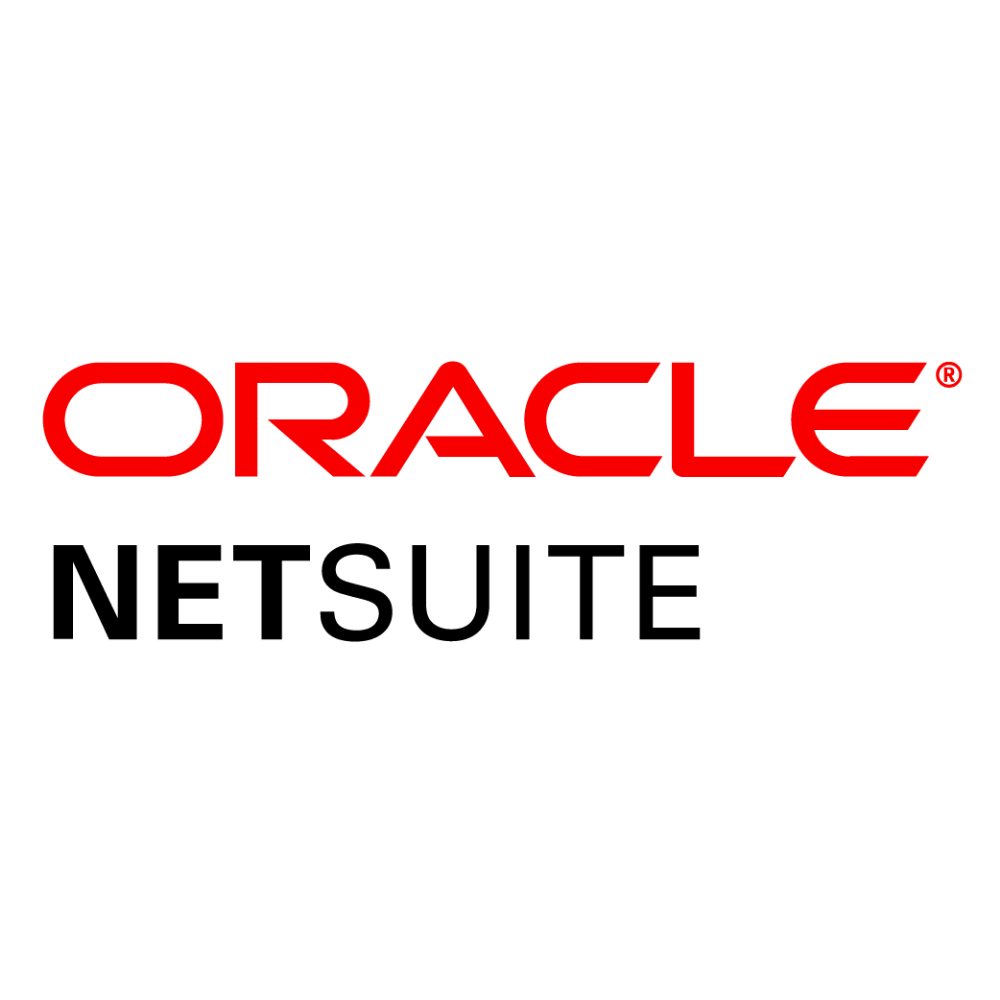 Assumptions
Transactions with Vendor from NetSuite (could be trial balance)
Vendor Translation Table in Google Sheets
We want to be able to override ChatGPT results
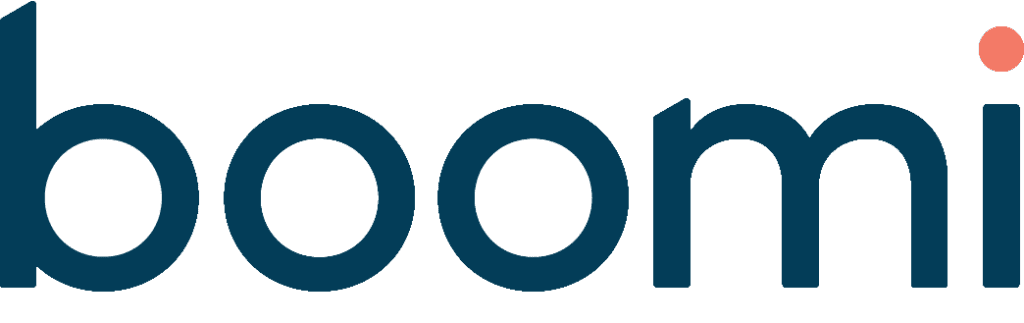 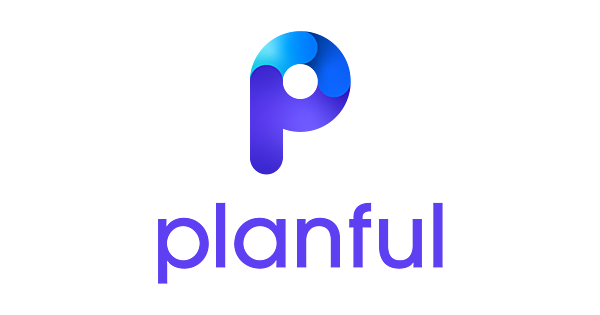 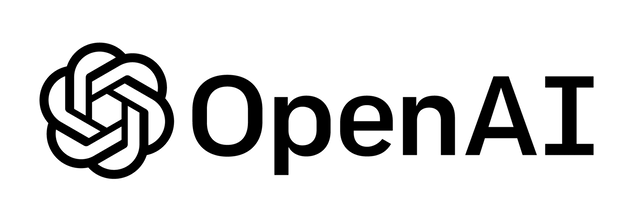 ChatGPT with Boomi - Flow
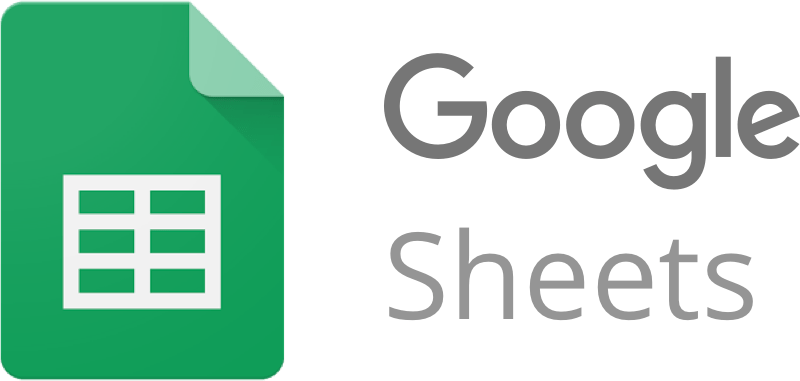 Clean up vendors before it hits Planful
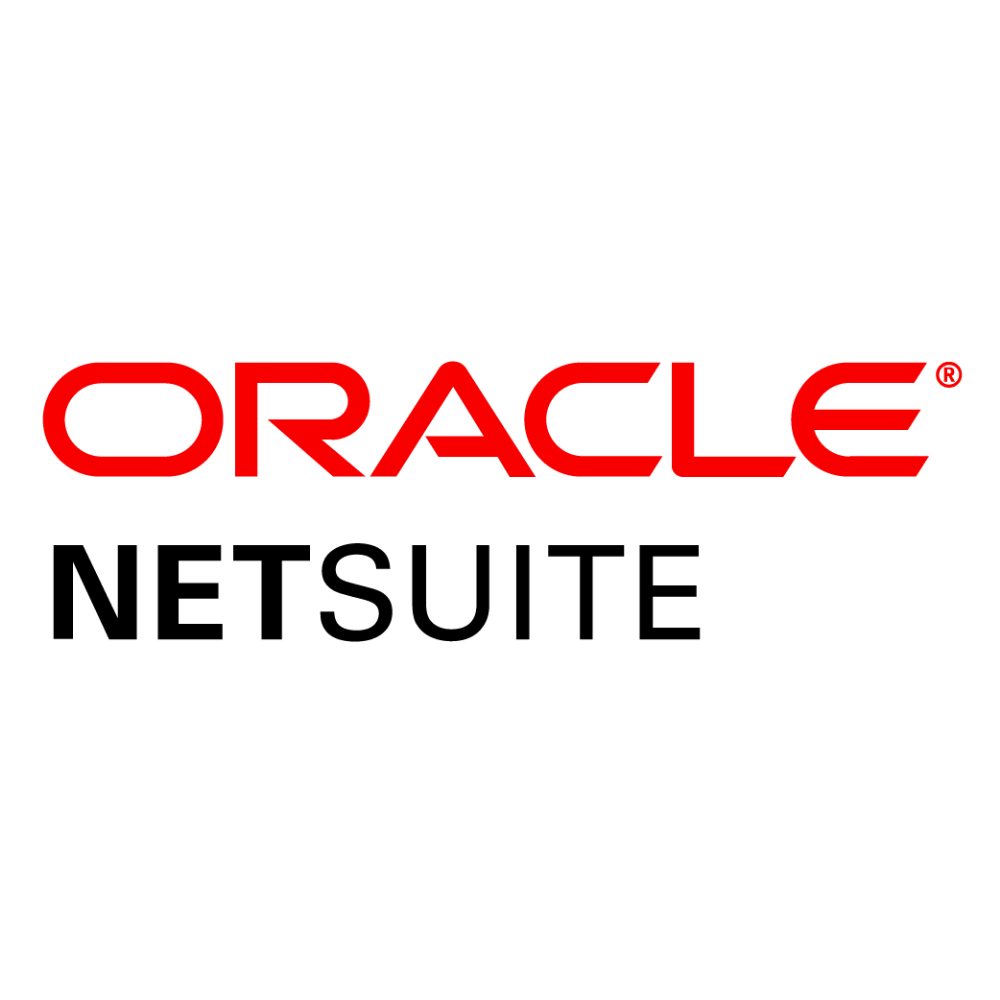 Extract Transactions from NetSuite 
Get Unique List of Vendors from Transactions from NetSuite
Extract Translation Table from Sheets 
Send Translation Table, New Vendor List and Instructions to ChatGPT
Get new translation table from ChatGPT
Load Updated Translation Table to Google Sheets
Using updated translation table, map old vendors to new in the  Transactions from NetSuite 
Load to Planful
6
3
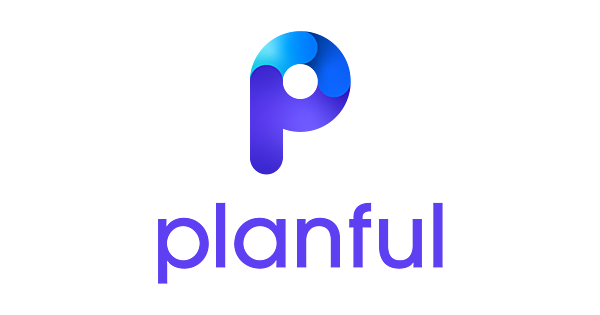 2
7
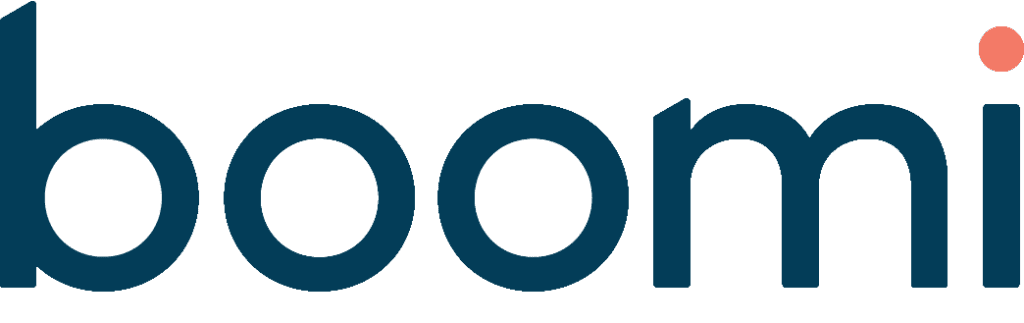 1
8
5
4
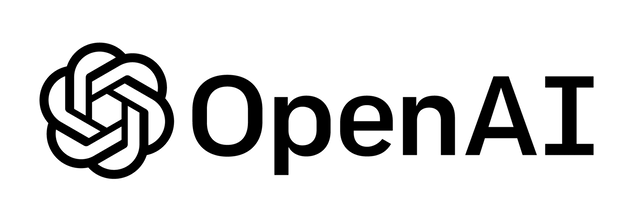 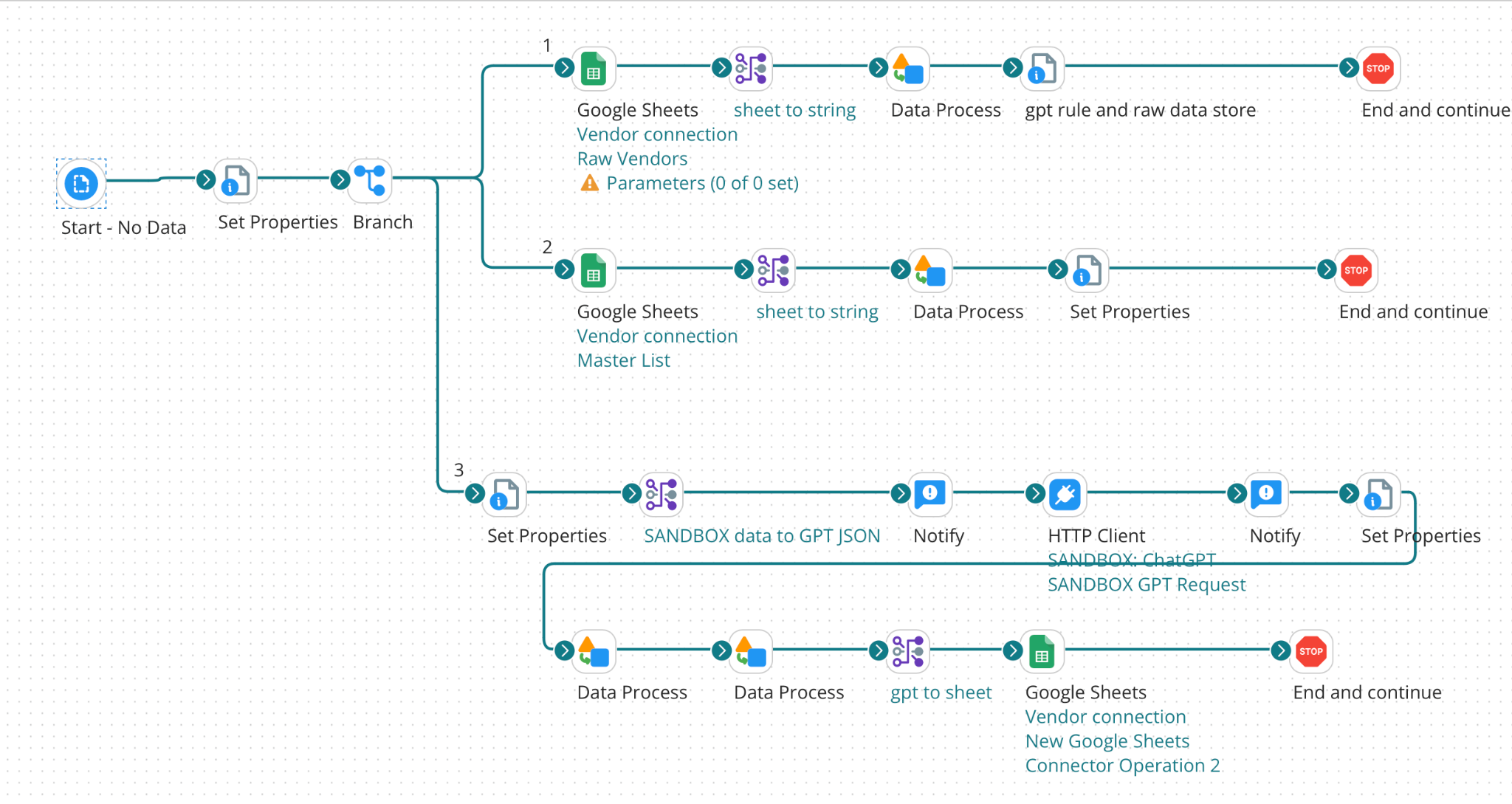 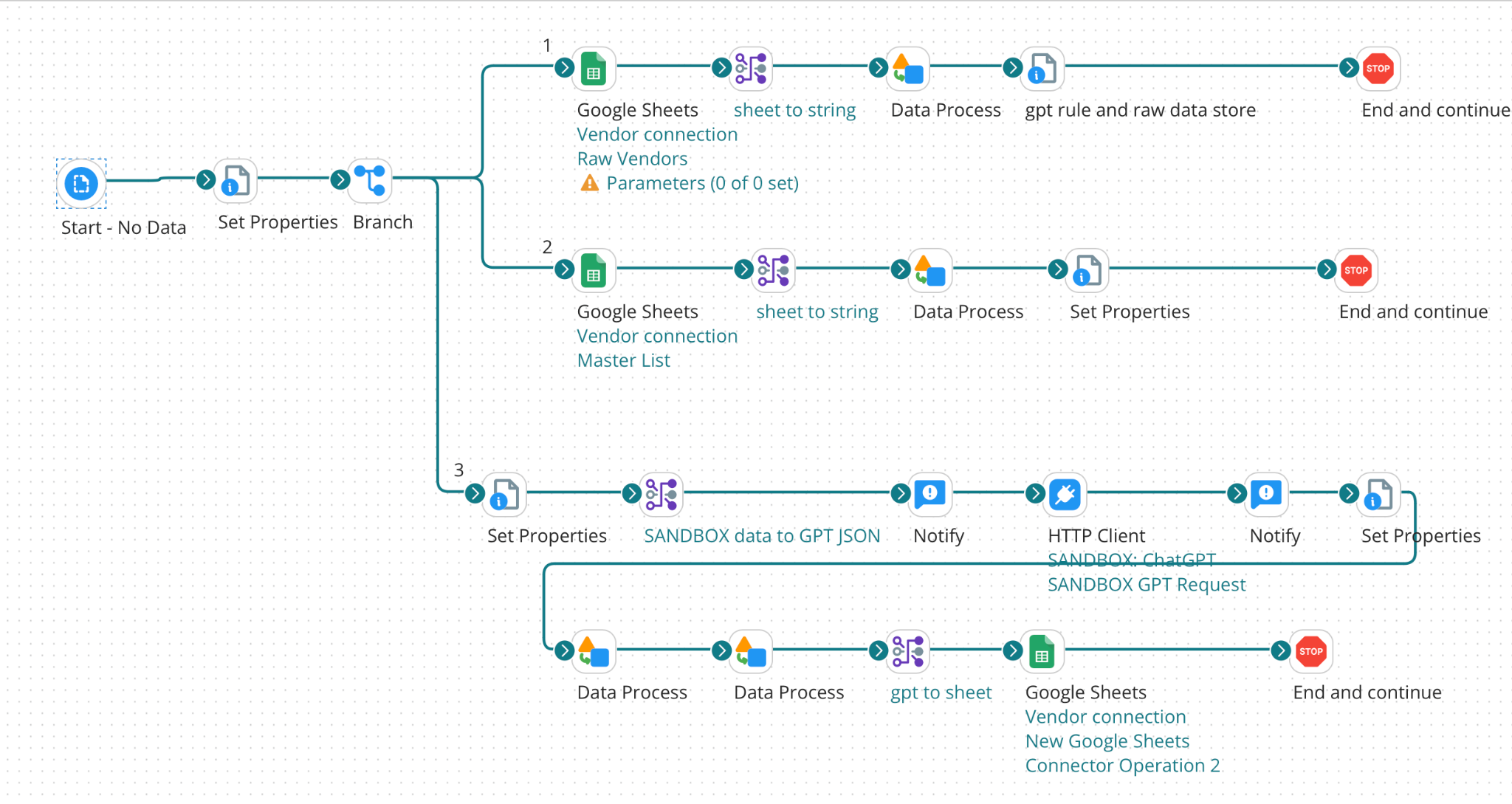 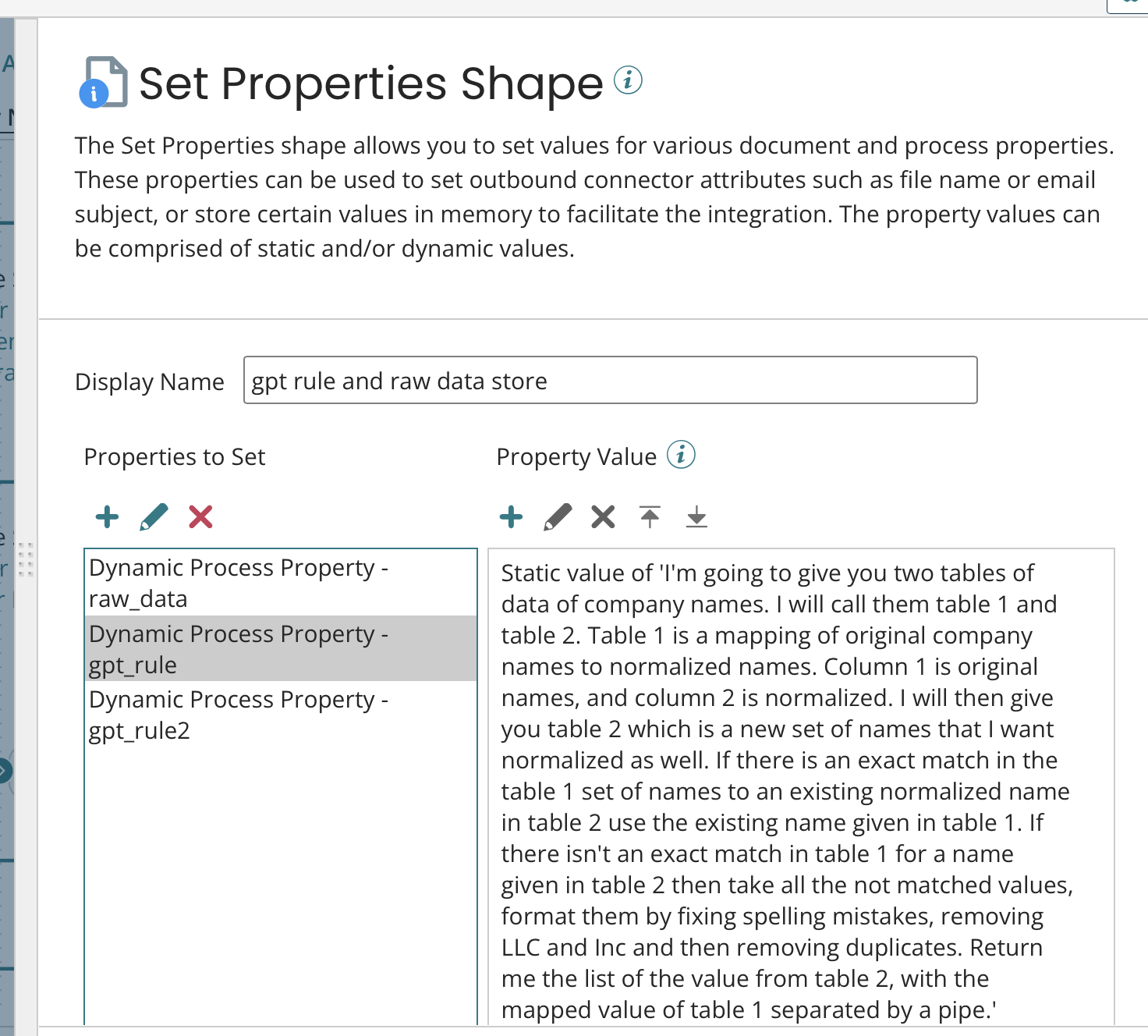 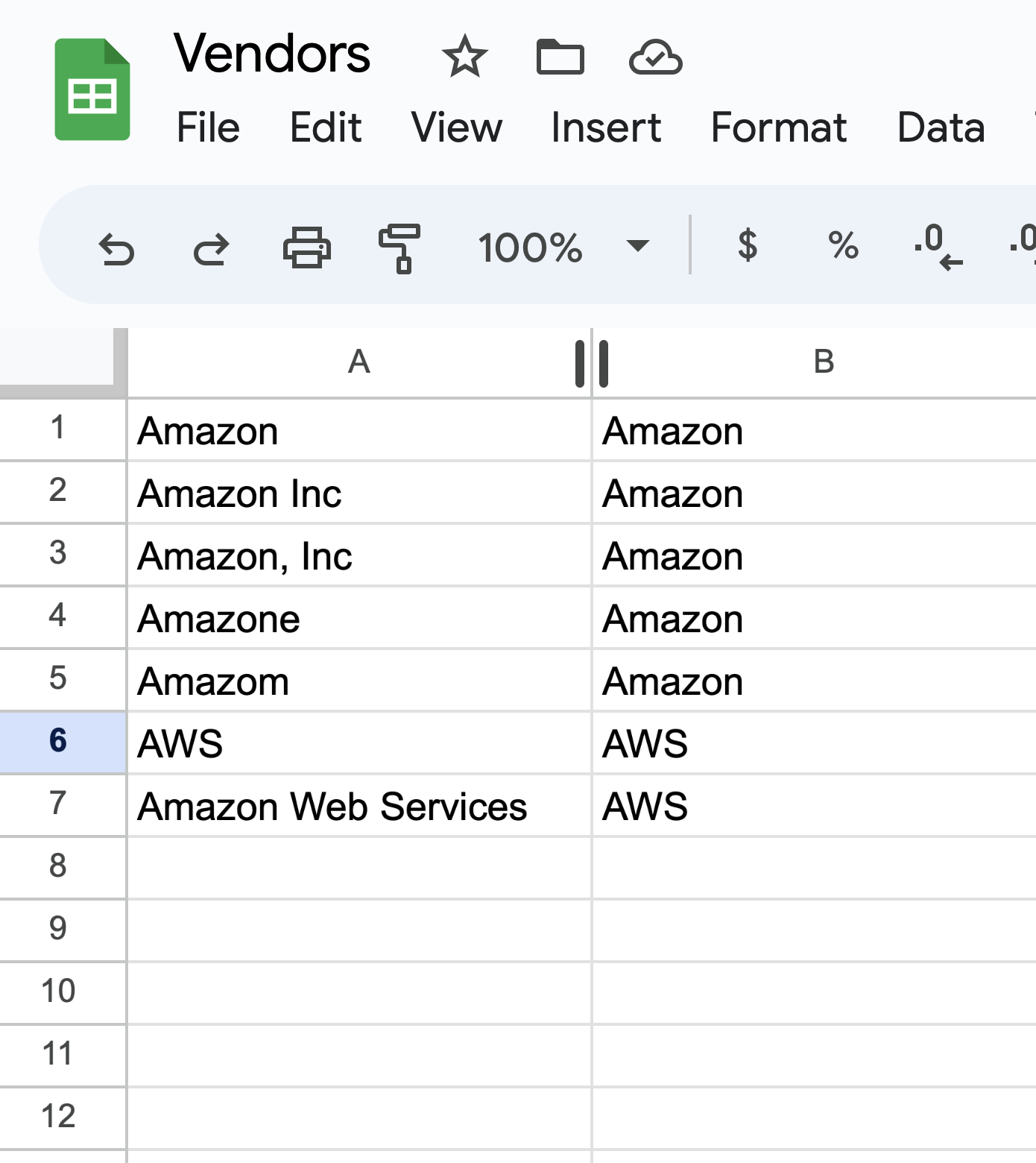 This is our existing translation table.
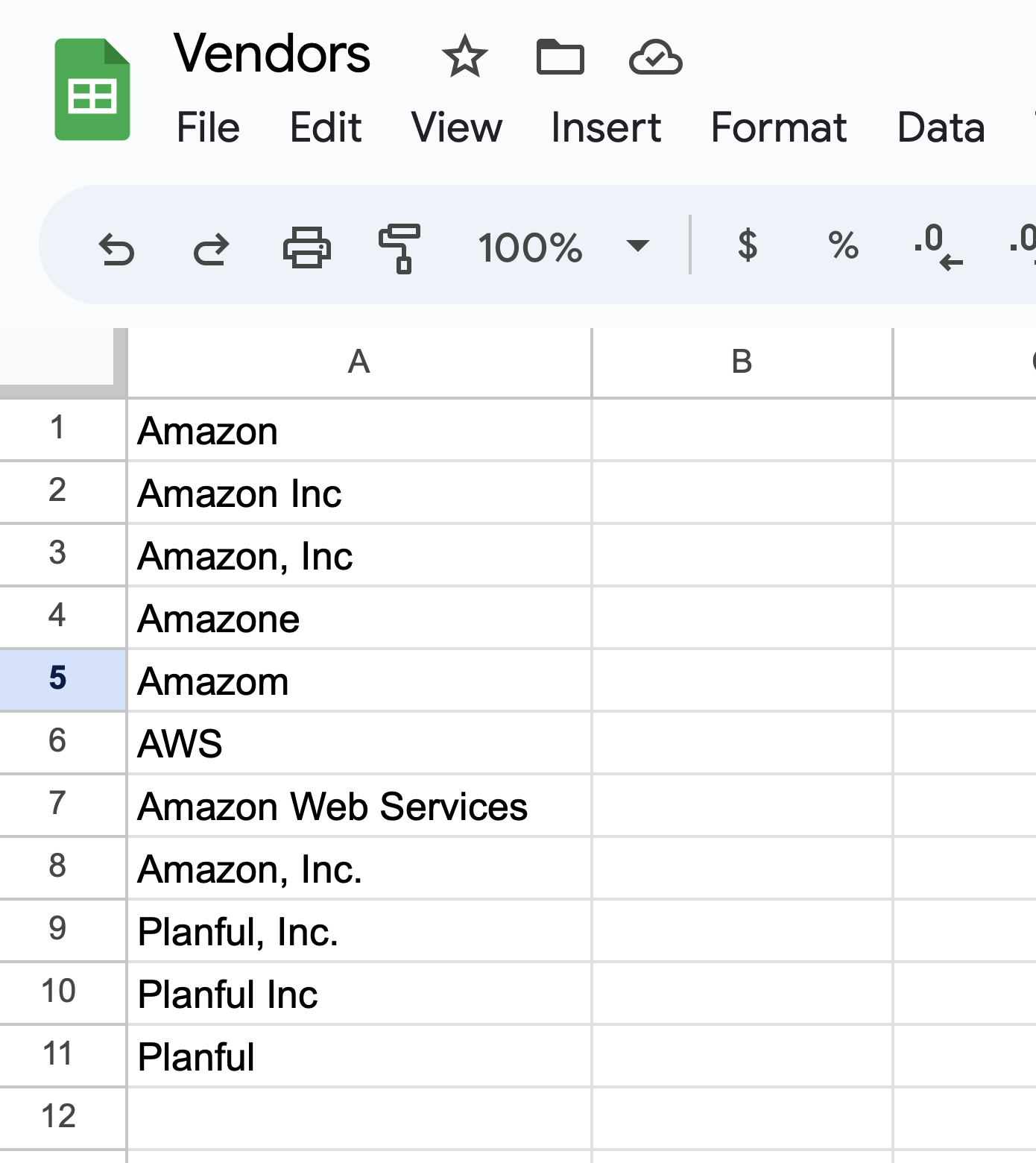 This is the list of unique vendors from my extract from the ERP (or Salesforce or whatever).

One new Amazon and a few new Planfuls
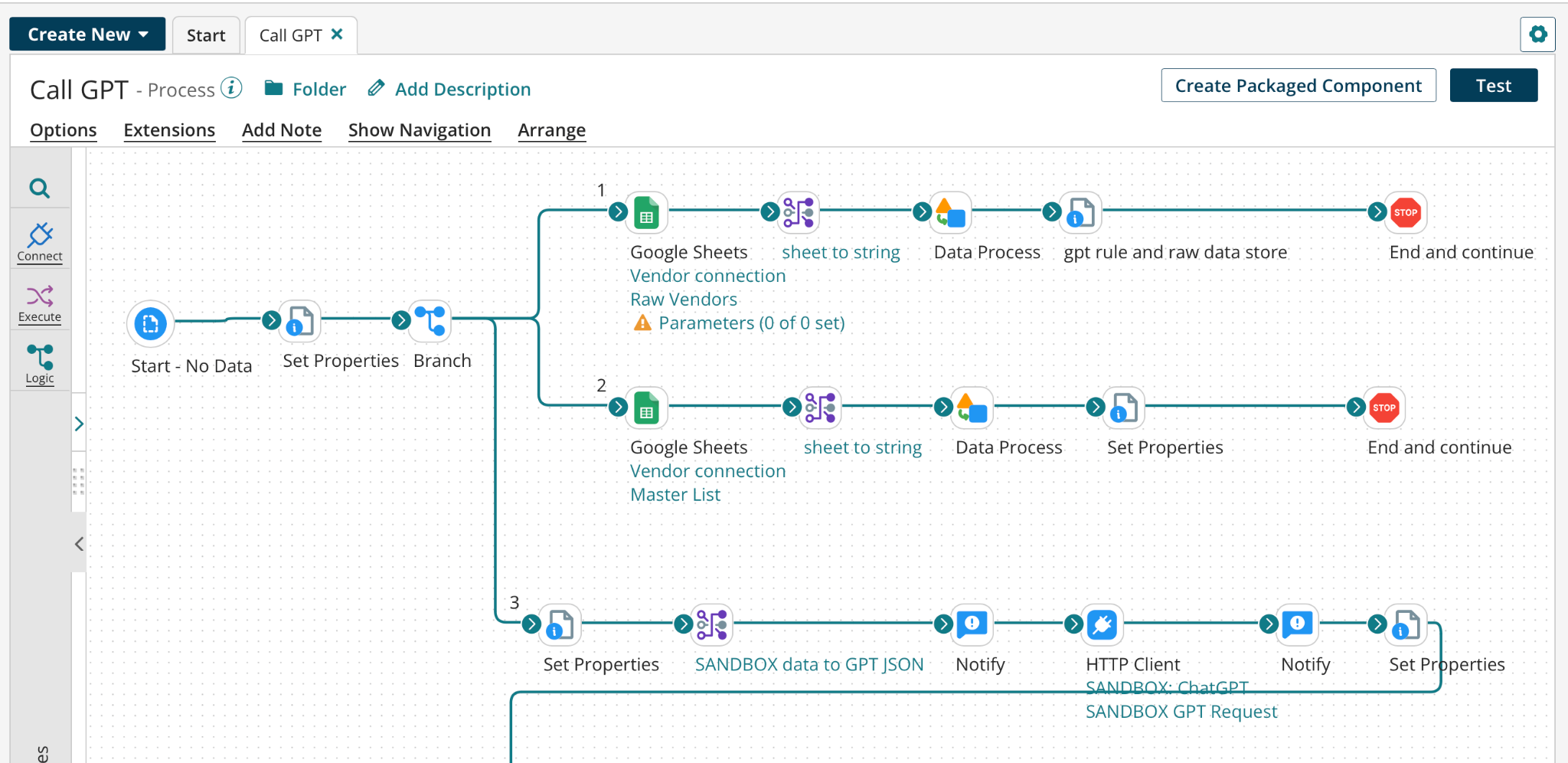 This is the actual Boomi flow. It normally is on a schedule, but I’ll run it manually here.
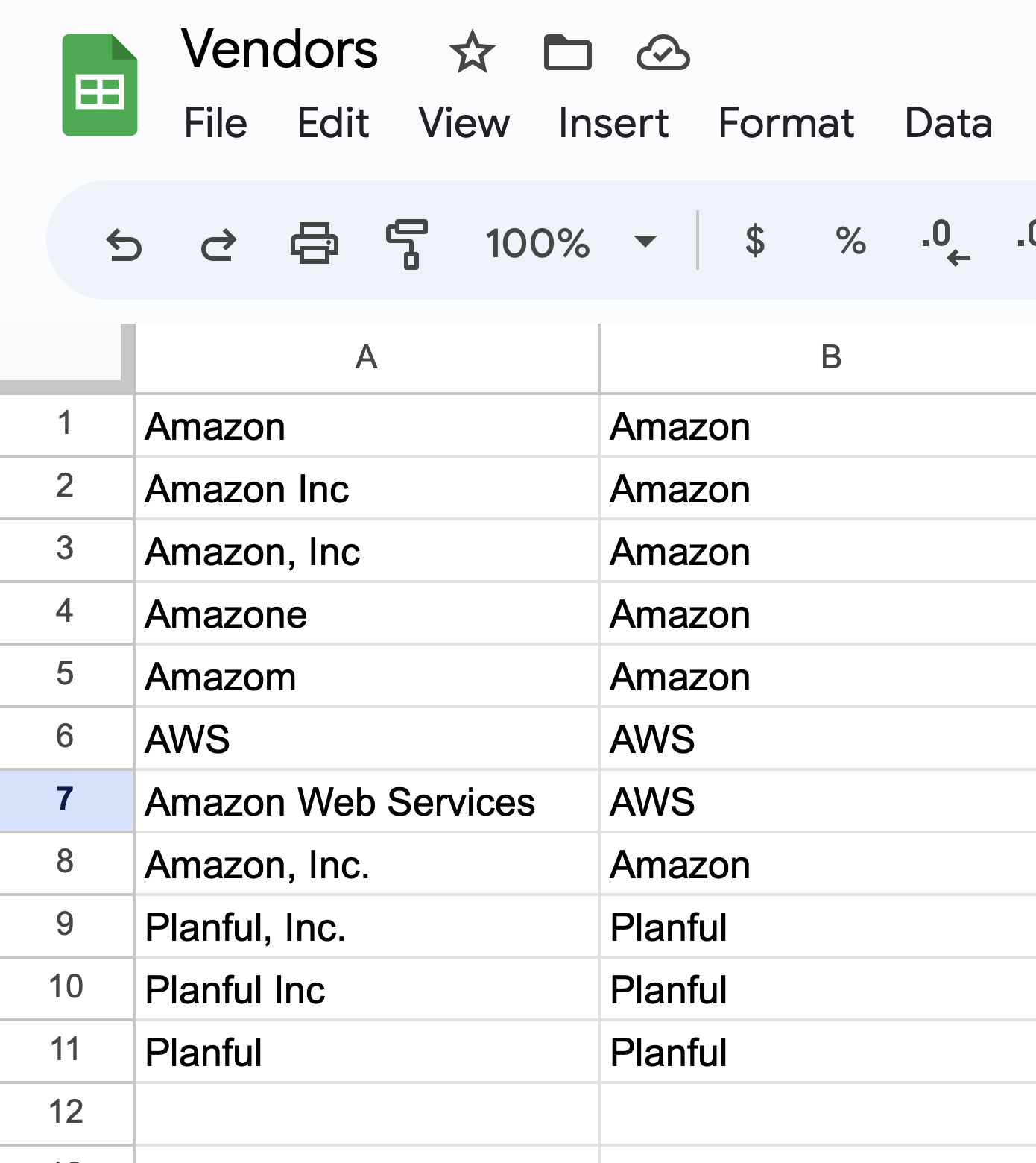 This is the new translation table. 

Notice how ChatGPT automatically created the new translations.
ChatGPT and Boomi Requirements
What you need to make this work
ChatGPT API “License”
Two Additional Boomi Licenses
Google Sheets
ChatGPT
ChatGPT Instructions to use Translation Tables
Boomi Developer 
8+ hours or so, depending on experience with ChatGPT and Google Sheets connectivity

Nothing special about ChatGPT or Boomi here, it’s just the tools we had on hand. We could just as easily used Google Bard and any other data integration platform.
Questions?
Up Next
Increasing User Adoption Through Advanced Reporting
Thank you!
Michael ZambettiNational DCP